StoryStat Games
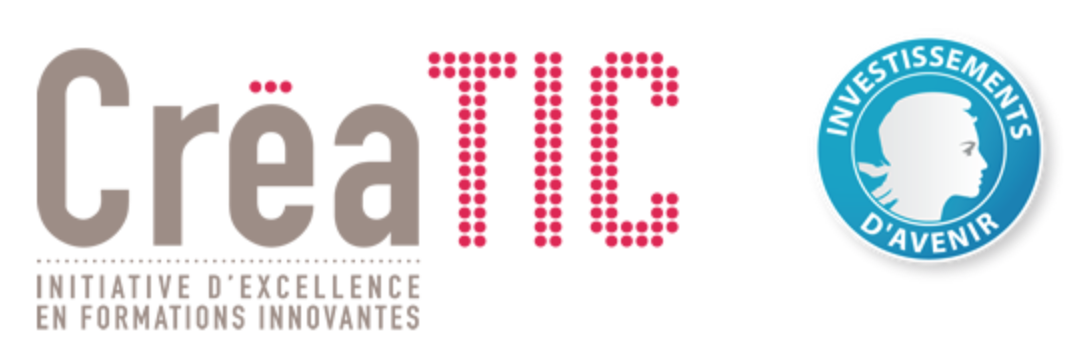 Archives – statistiques et pédagogie - 2017
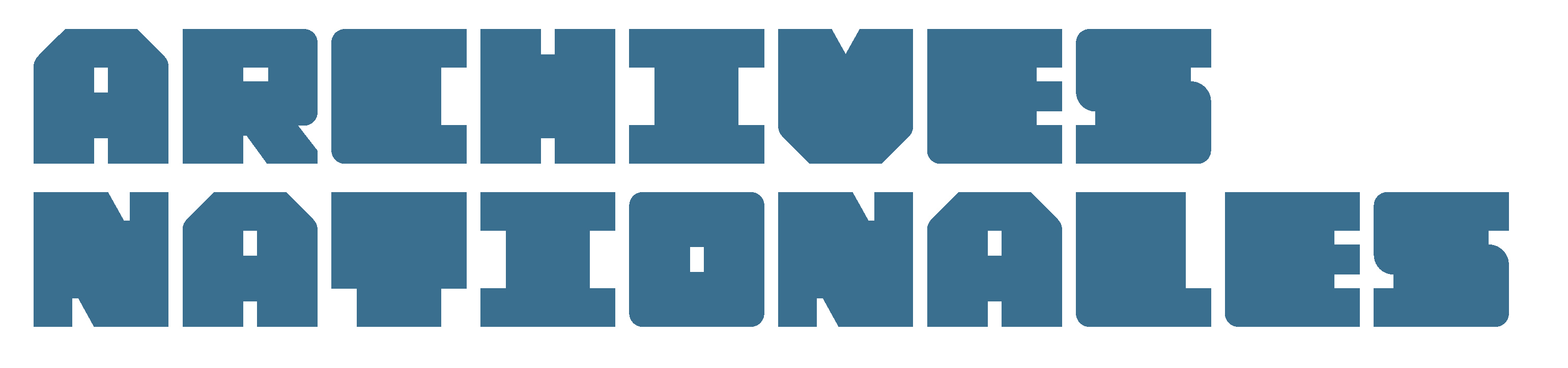 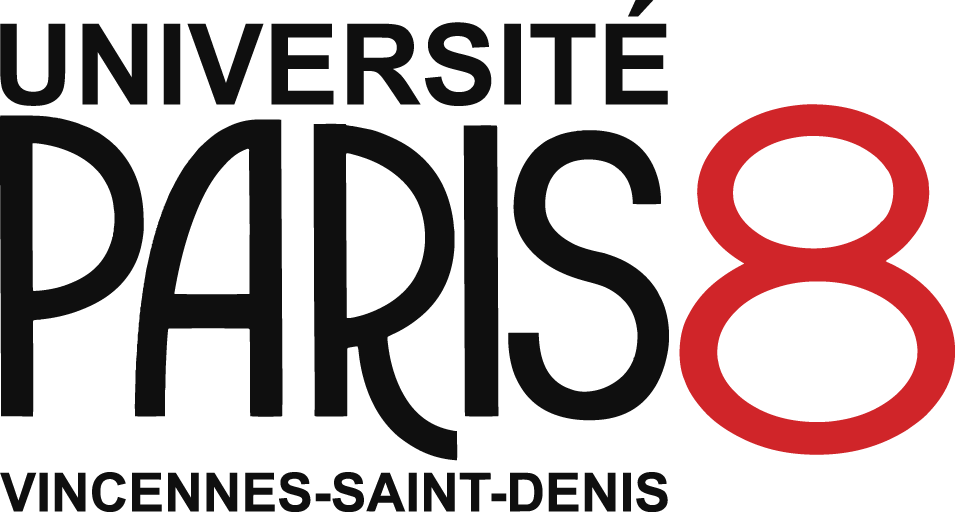 Présentation de l’équipe
5 photos avec vos noms et dénomination ( à compléter )
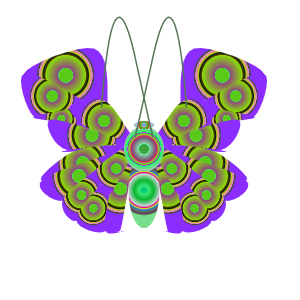 Des archivistes ravis !
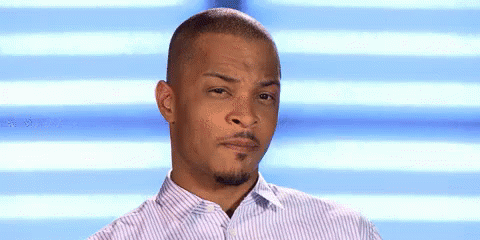 Des collégiens impliqués !
Des étudiants en psycho motivés !
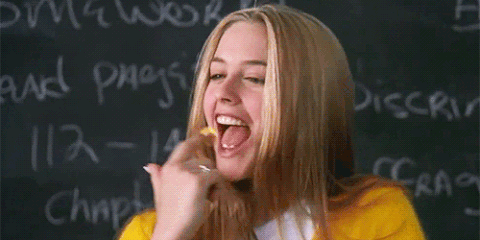 CONTEXTEArchives Nationales et données numériques
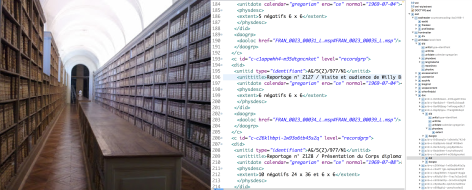 Des millions de documents...      accessibles en XML
CONTEXTEArchives Nationales un écosystème numériques
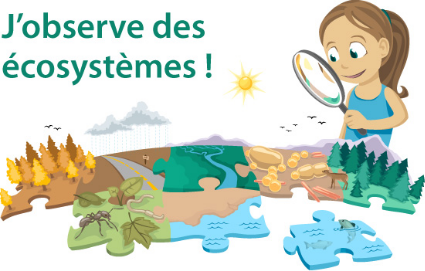 Comment valoriser l’écosystème de connaissances des Archives Nationales par une exploration ludique ?
CONTEXTELe choix du corpus
Reportages photographiques des présidences de la république française
Une matière photographique vaste, diverse, documentée
Un panorama historique de la France entre 1938 et 1974
Des documents à découvrir, commenter, raconter : 
18.342 photos, 
2060 thèmes, 
plus de 10 000 visages...
CONTEXTEHybridation des données XML
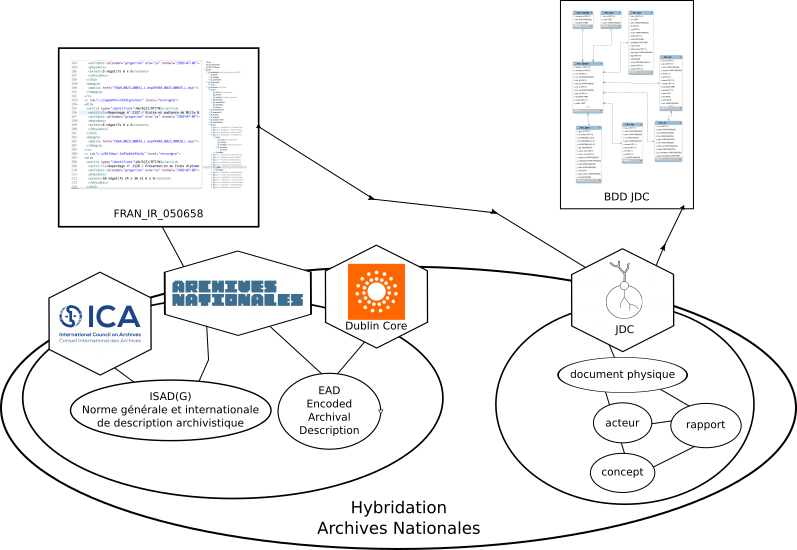 CONTEXTEVers un jardin de connaissances
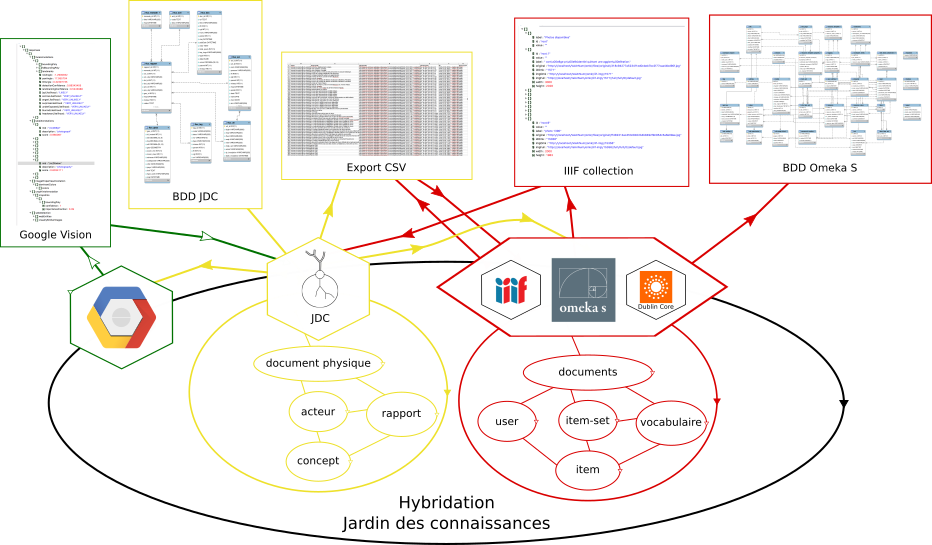 CONTEXTEPhotos disponibles dans Omeka
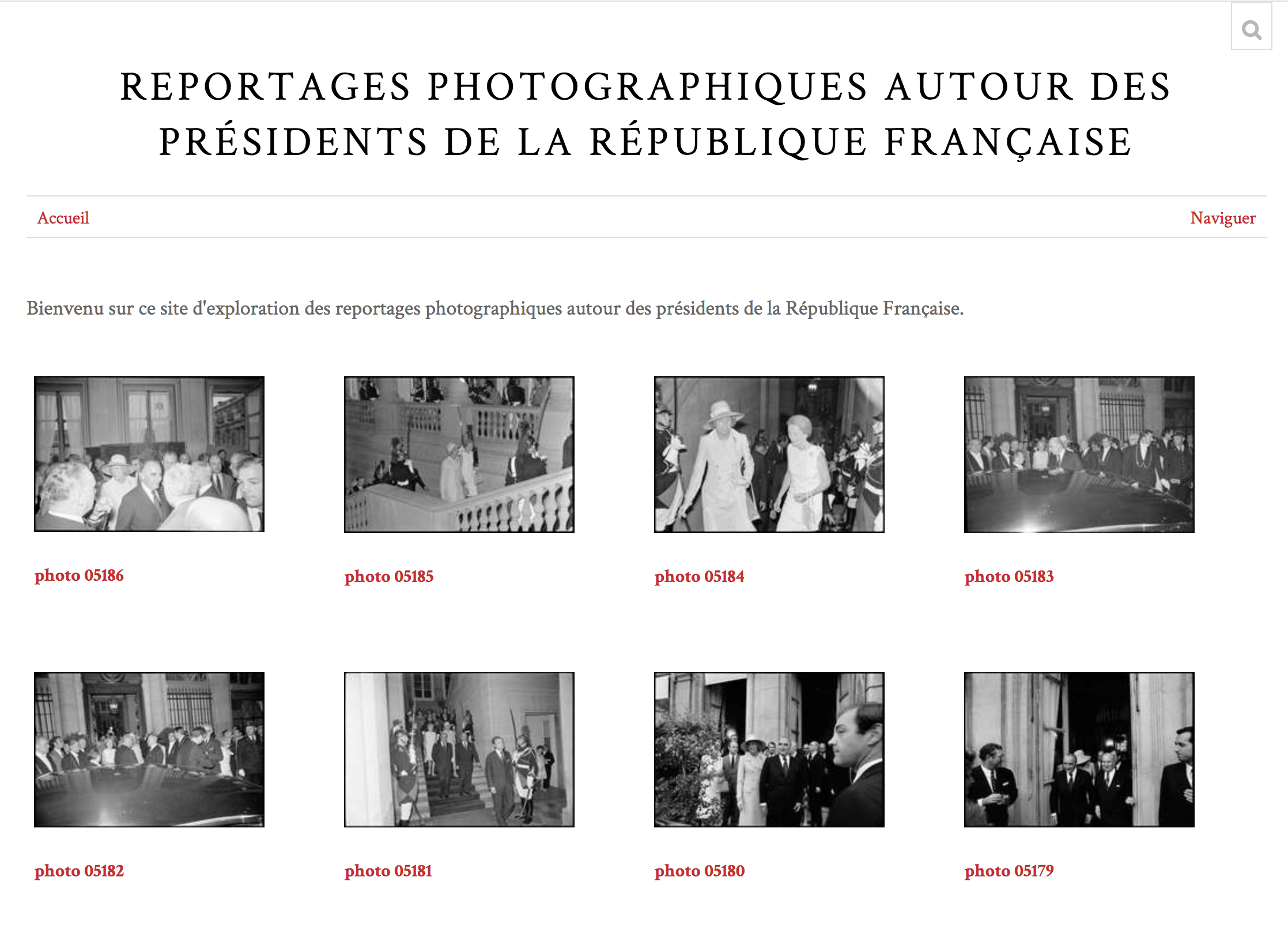 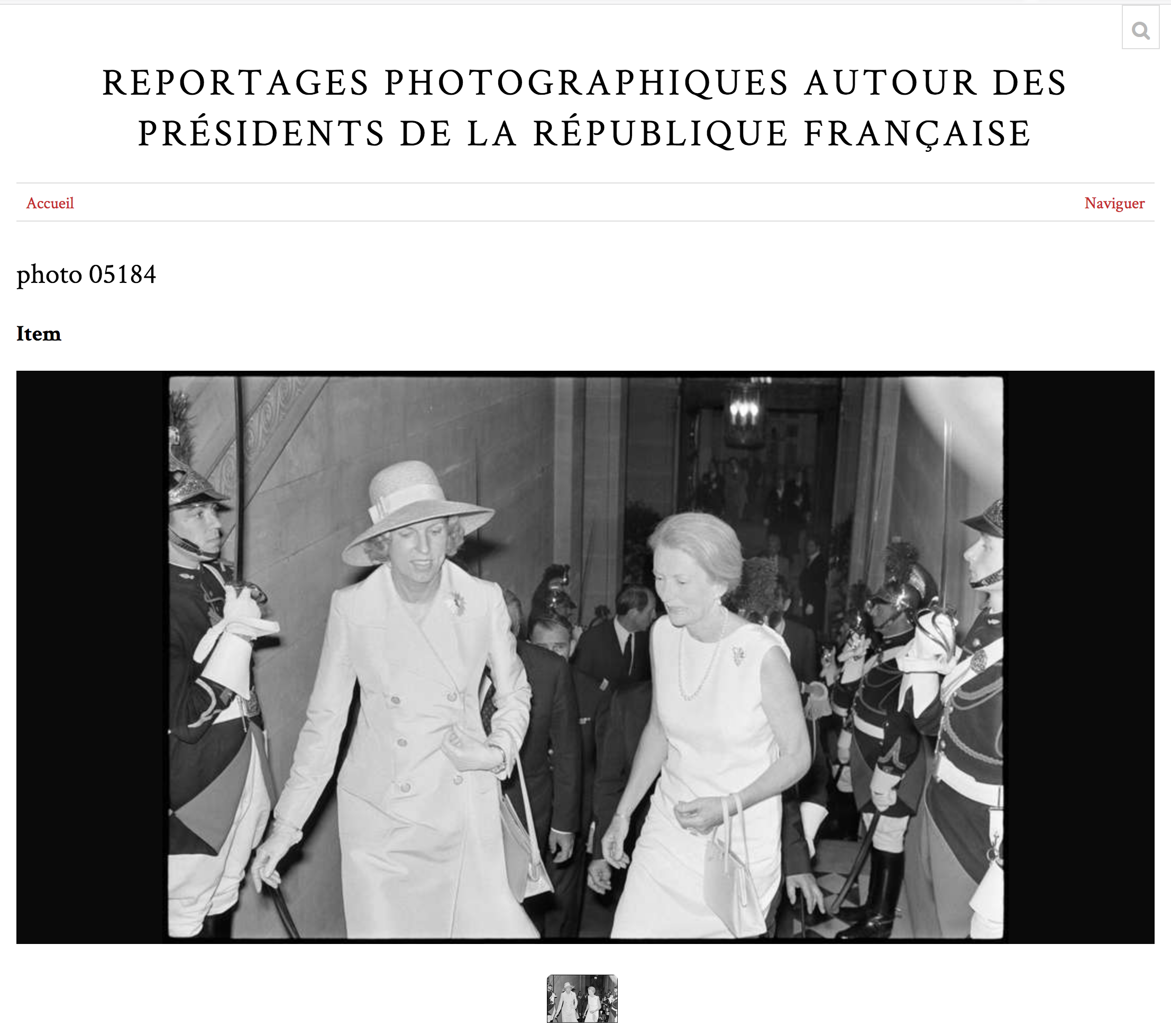 http://gapai.univ-paris8.fr/ValArNum/omks/s/reportages-photographiques-autour-des-presidents-de-la-republique-francaise/page/accueil
CONTEXTEExplorations dans Keshif
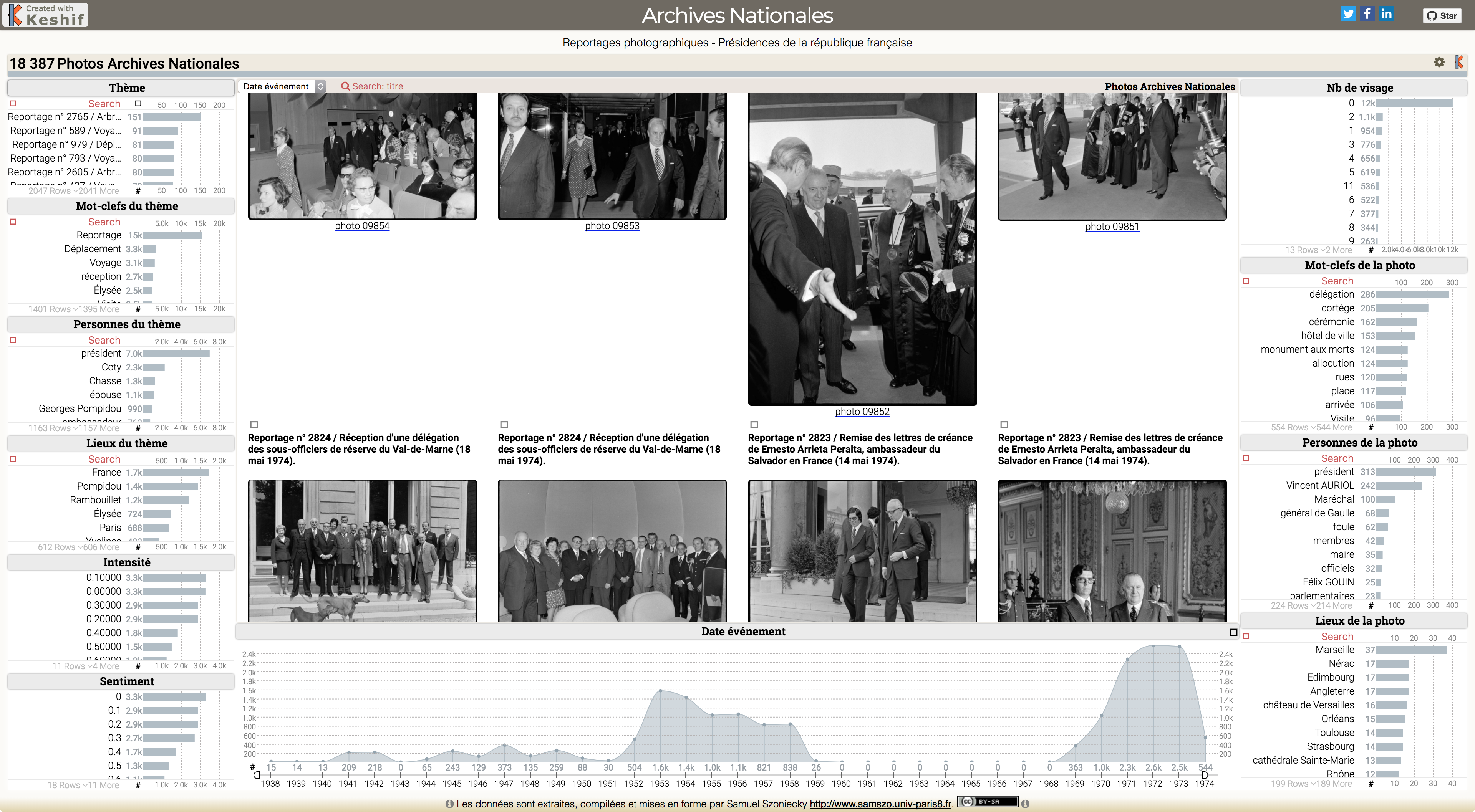 http://gapai.univ-paris8.fr/jdc/public/valarnum/keshif
Une série de serious games
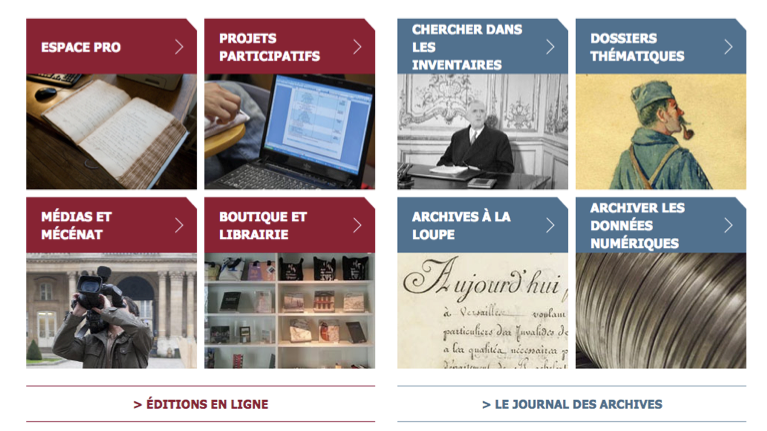 Pour s’approprier le passé et ouvrir les portes du temps sur le futur. (ces séries de serious game seraient à retrouver sur le site des Archives Nationales)
StoryStat gamesLudoStat games ?History Stat games ?StatUp Games ?Nom à choisir et argumenter la base line si c’est celle-ci : Archives, statistiques et pédagogie
BENCHMARK
Analyse de l’existant 2 à 3 sites – captures d’écrans à faire
argumenter avec les + et moins tableau simple
PROBLÉMATIQUE
Une phrase courte qui pose bien une question que vous vous proposez de résoudre
ASPECT PÉDAGOGIQUE
Le but ici : maîtriser les symboles de la République et son fonctionnement à travers l’Histoire pour accéder au statut de « citoyen de demain ».
ASPECT PÉDAGOGIQUE #2
Reprendre les données générées par le jeu.
Manipuler des concepts statistiques
BUT DU JEU
Le jeu est donc un parcours à travers les archives pour échapper à la Monarchie et accéder à notre époque. 

Chaque niveau de jeu est une époque, qui commence avec la Révolution Française et traverse l’Histoire jusqu’à aujourd’hui.Si l’utilisateur se trompe il recule dans le temps.
CIBLE #1
Usagers du jeu: qui va y jouer ? Les collégiens qui étudient l’éducation civique (le rôle du sénat, des députés…), l’histoire des Présidents, l’Histoire à la période de Napoléon… 

Comment ont-ils accès à ce jeu ?Via les cours d’histoire de l’Éducation Nationale ou en ligne de manière autonome
 via des influenceurs (youtube...). En jouant au jeu, ils apprennent et ils produisent des données intéressantes à analyser.
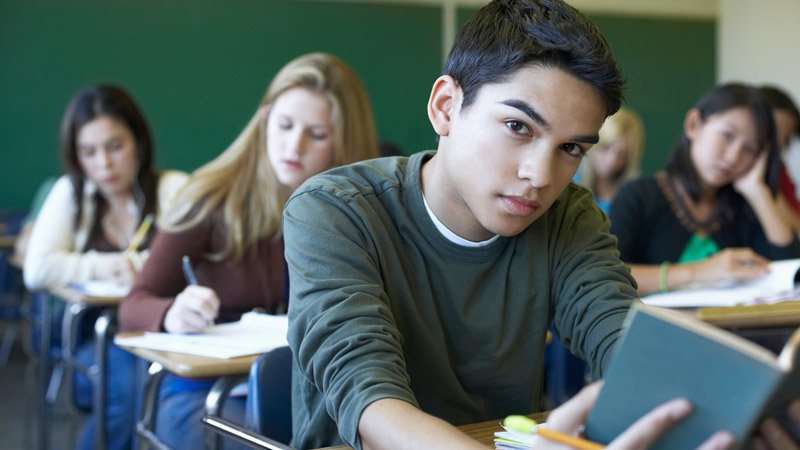 PERSONNA
Basile, 12 ans, collégiens à Guillaume Apollinaire
Le +: cet outil permet à Basile de dédramatiser l’apprentissage, l’outil informatique lui permet de se tromper sans se sentir « jugé » par le prof.
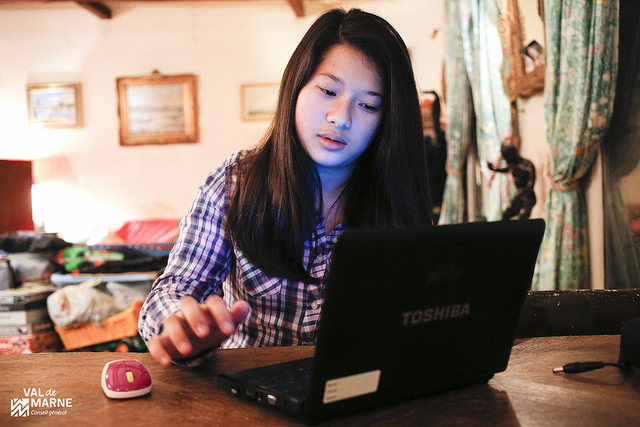 PERSONNA
Pénélope, 14 ans, collégienne à Saint-Louis
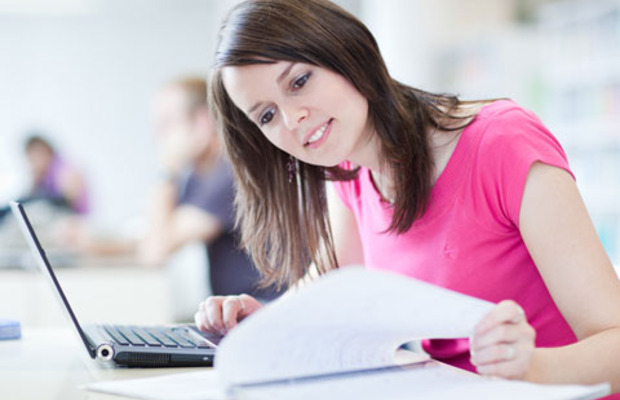 PERSONNA
Camille, 20 ans, étudiante en psychologie, prenant des cours en ligne . Dans le cadre de sa formation elle étudie les statistiques. Pour cela elle va s’habituer à manier des concepts de statistique mais pour la motiver on va lui demander de travailler sur des données d’individus (réels, vivants, de son temps + la cible des adolescents peut être un profil intéressant à étudier)
CIBLE #2
Analyse et Retour du jeu: qui va analyser les réponses du jeux ? Les étudiants en psychologie en cours de statistique. 
En récupérant les données du jeu, ils vont s’entraîner à manier des concepts de statistique 
et ils vont en même temps réussir à profiler un bilan sociologique de l’état de nos connaissances sur l’histoire et les archives 
+ en analysant les données qui ont été faites sur les archives, ils vont commencer 
à faire une analyse du contenu qui sera très utile pour les archivistes
CONCEPTS
MOTS CLEFS + SCHÉMA
PARCOURS UTILISATEUR
L’utilisateur incarne un « citoyen » de son temps. Son profil évolue 
en fonction de la période où il se trouve. Il pourra donc incarner:
Un citoyen chef d’entreprise d’une start up
Un compatriote, soldat sous l’empire de Napoléon
Un citoyen cheminot
Un vilain, sous la royauté
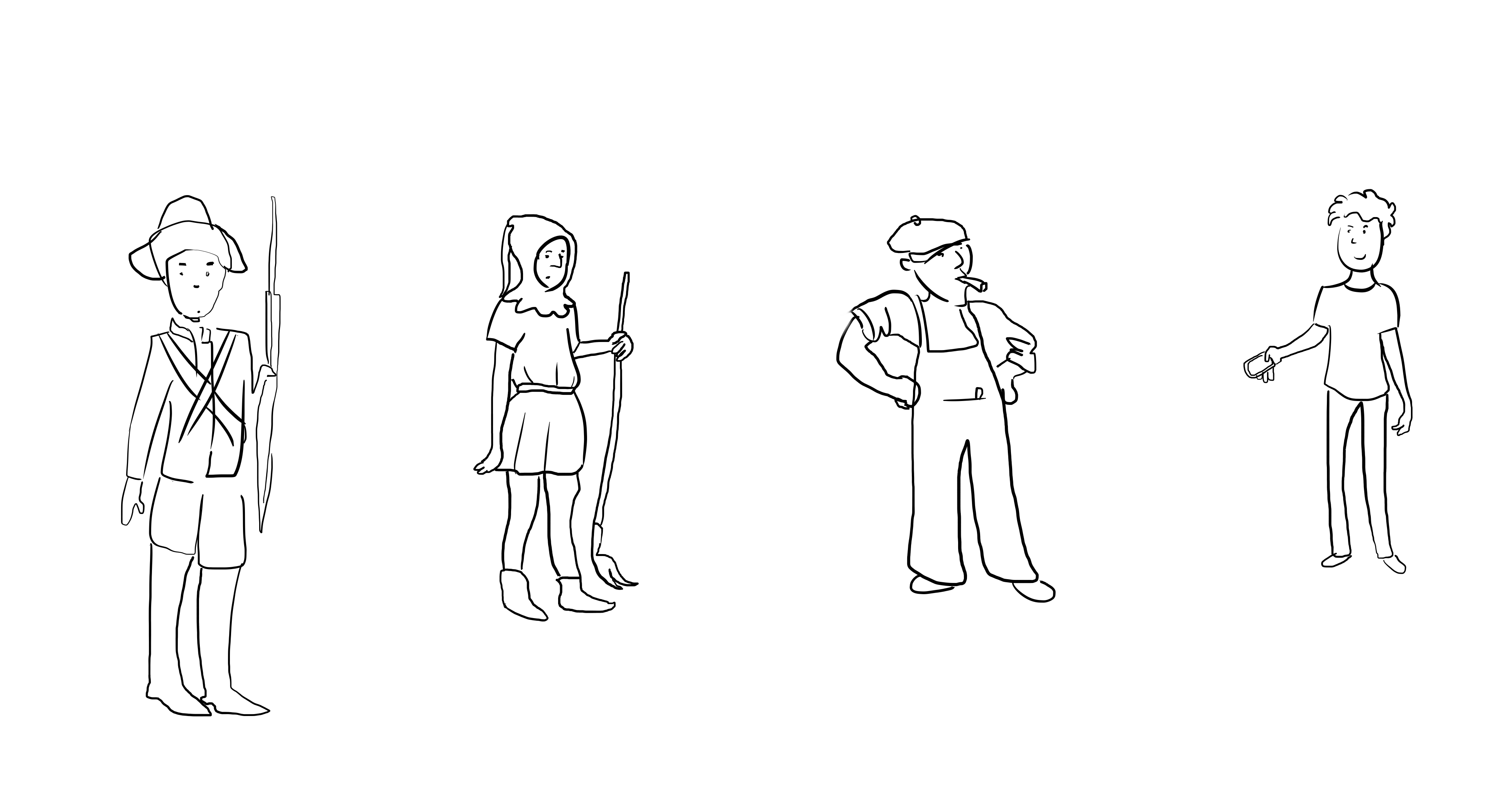 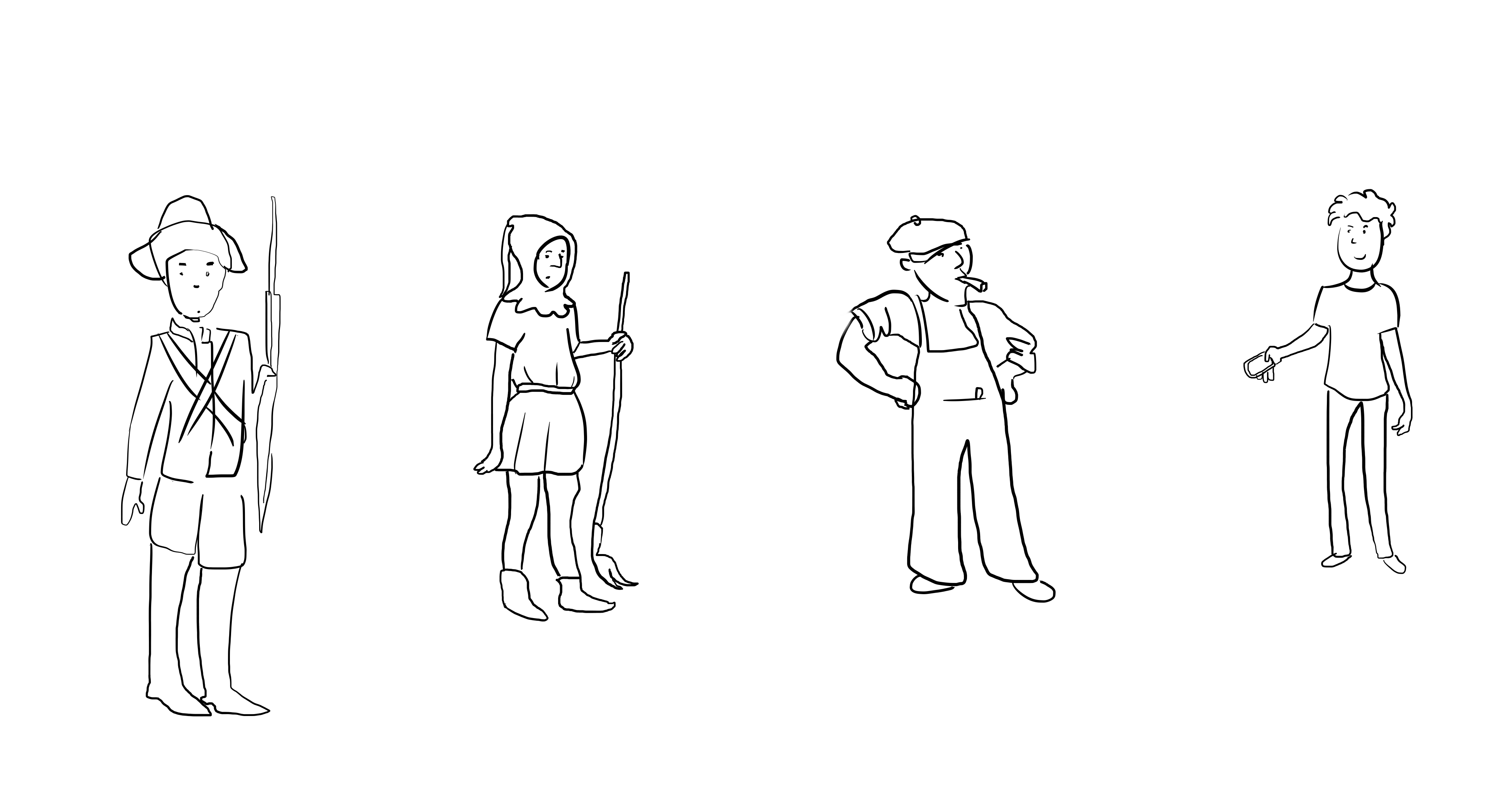 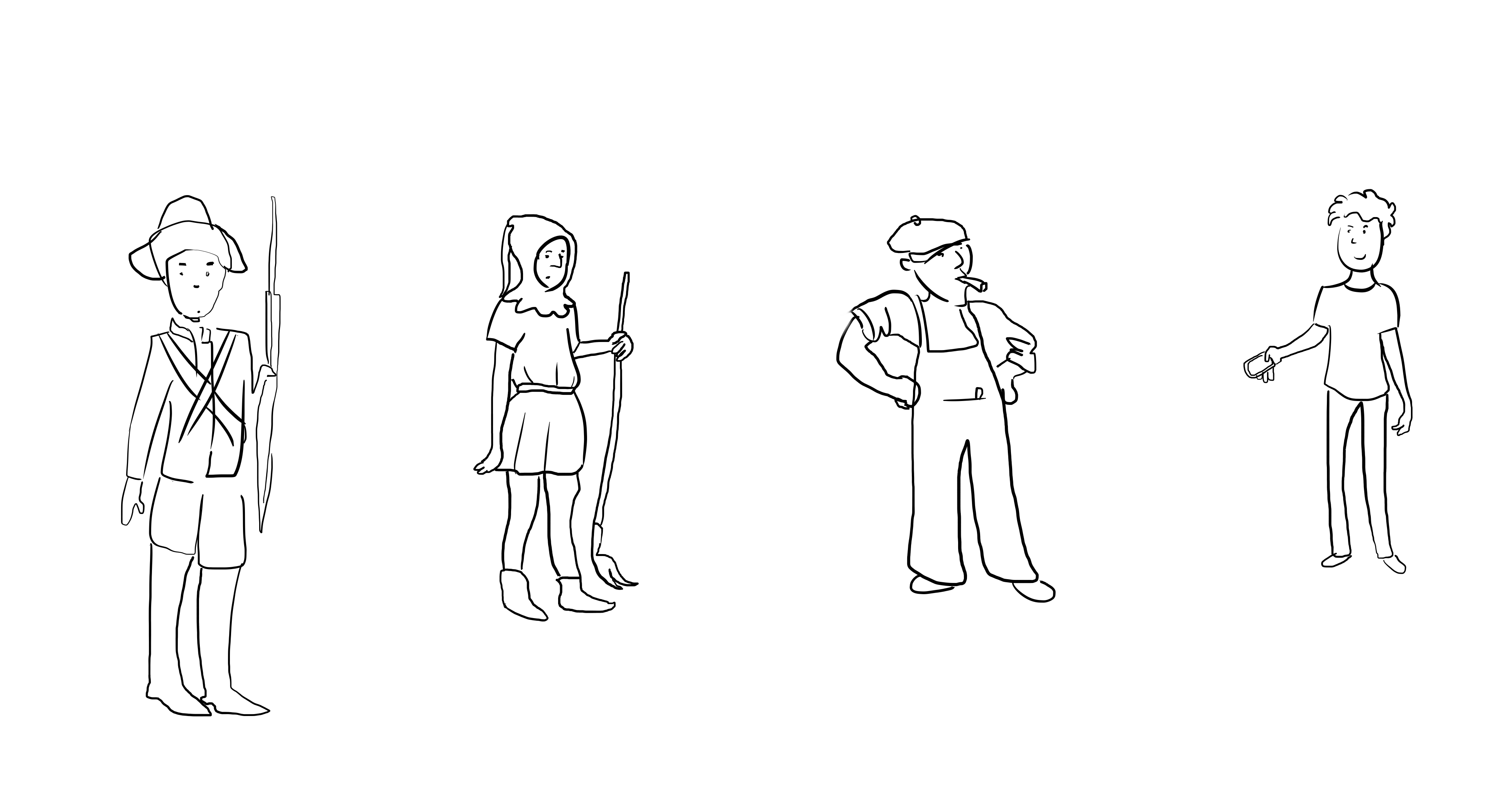 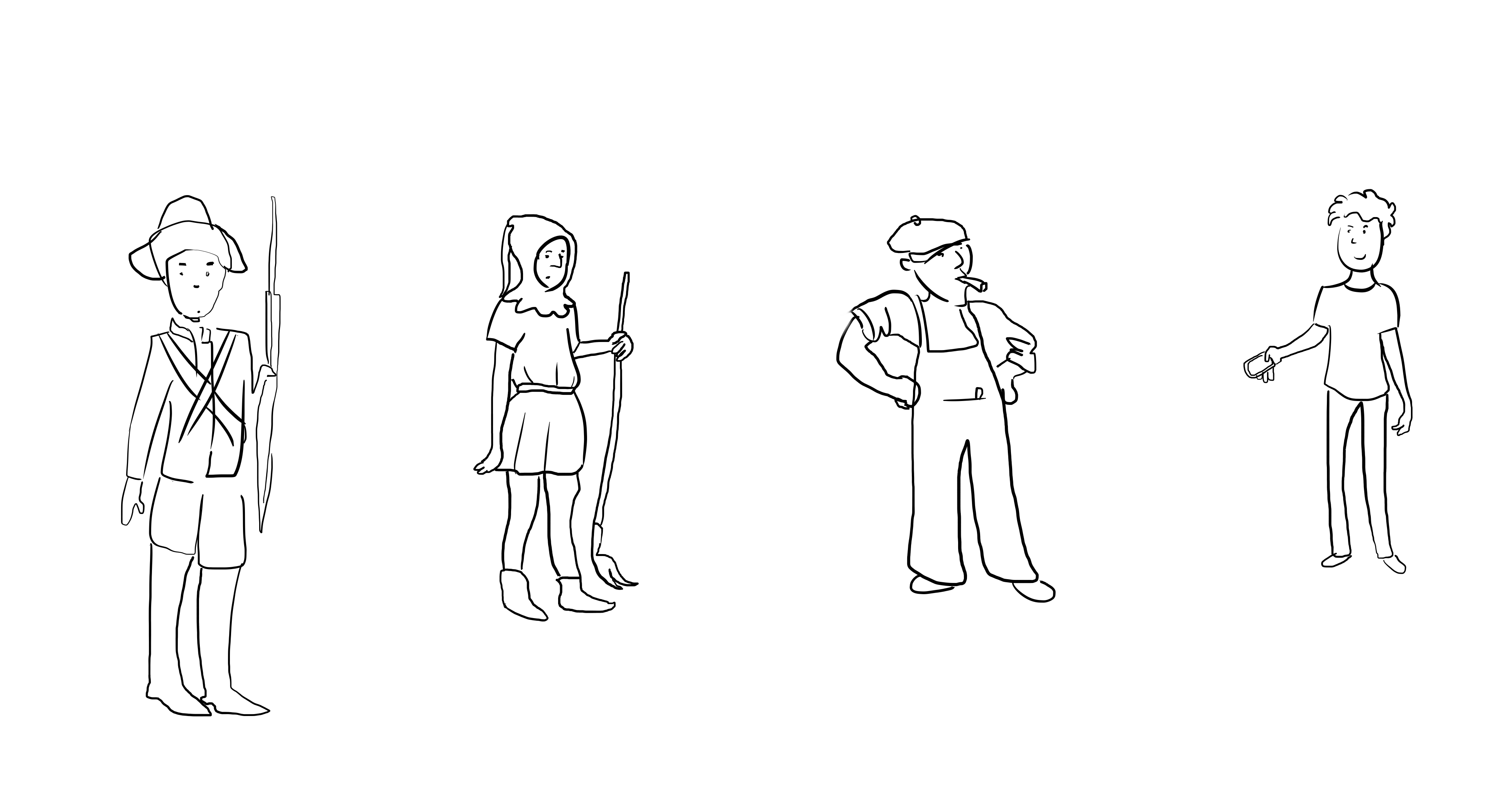 THÉMATIQUES
Les thématiques proposées dépendent de la banque de données à valoriser. 

Ici, nous sommes sur le thème de la République. Une grande partie du corpus de photographies touche à la IV° République : après le régime de Vichy et avant la V° République, qui régit encore aujourd’hui notre vie démocratique.

(On peut imaginer toutes sortes de thèmes : l’exposition universelle, l’histoire de la médecine, etc.)
LES OUTILS DANS LE JEU
Il peut cliquer sur la photo (les clics sont répertoriés)
Il peut taguer une émotion sur un personnage
On peut avoir une « roulette du temps »
Un panier à objet à collectionner (pour poursuivre l’aventure: avoir son bonnet phrygien…)
A quelle époque estimez vous la prise de cette photo ? 1320 => retourne à la case départ en 1320 …
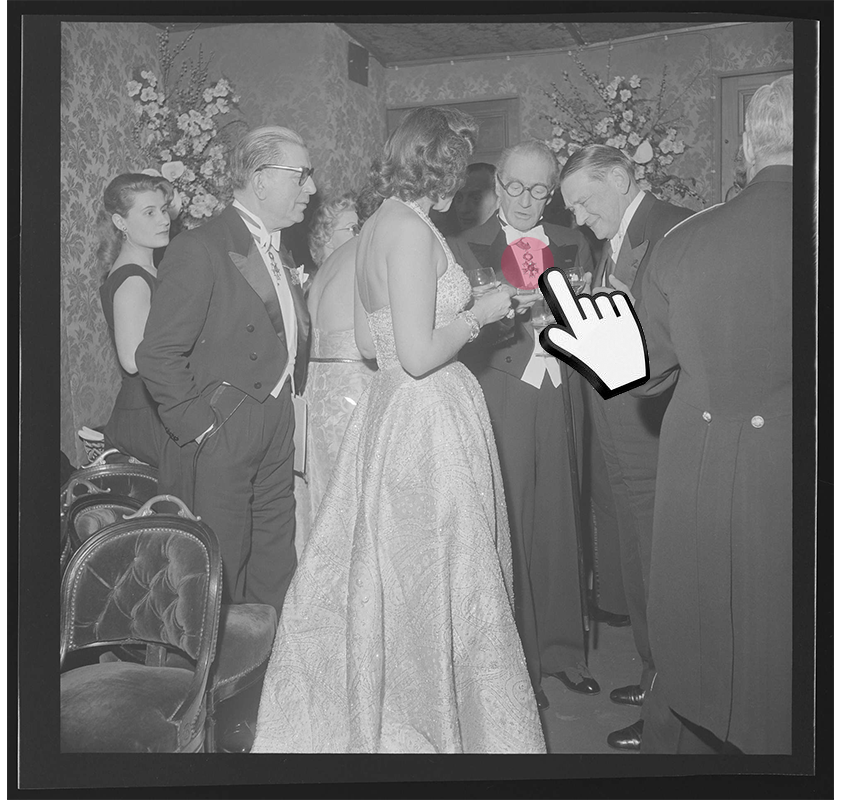 BILAN
Ce jeu est donc à la fois pédagogique puisqu’il fait découvrir des questions historiques/ civiques aux adolescents et sociologique puisqu’il permet de générer des statistiques sur l’interprétation des archives par une population donnée. C’est une formidable source de travail en statistique pour les étudiants en psychologie qui mettent en jeu les concepts de variables et de protocole sur une population réelle.
CHRONOLOGIE
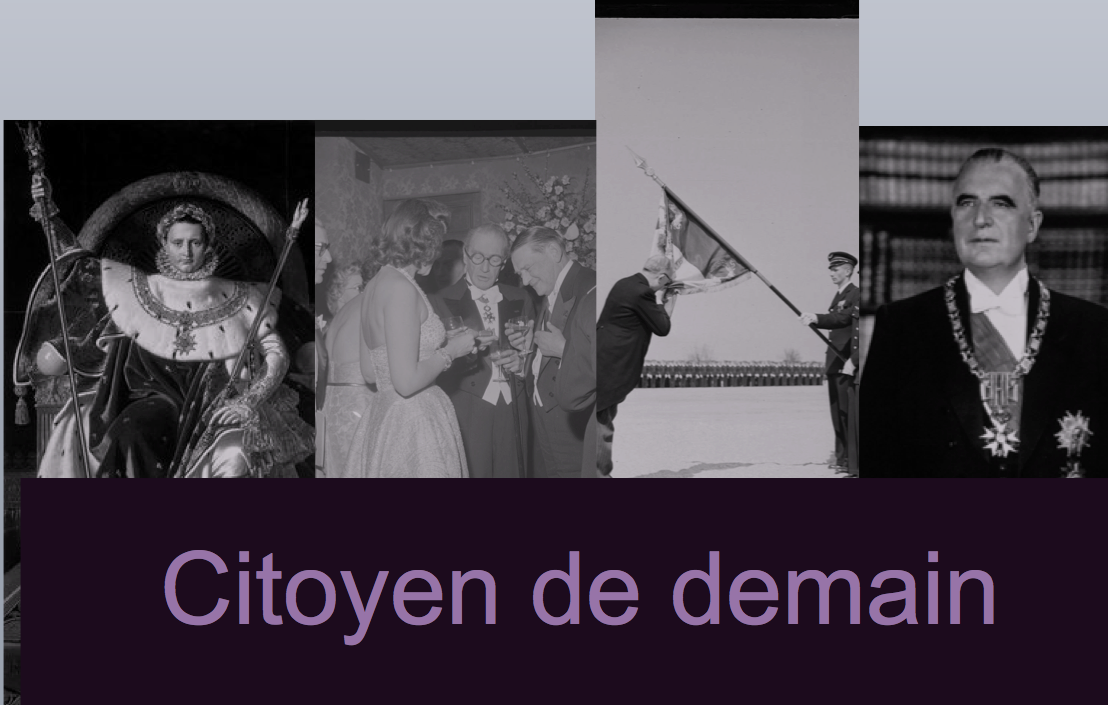 JEU TETRIS
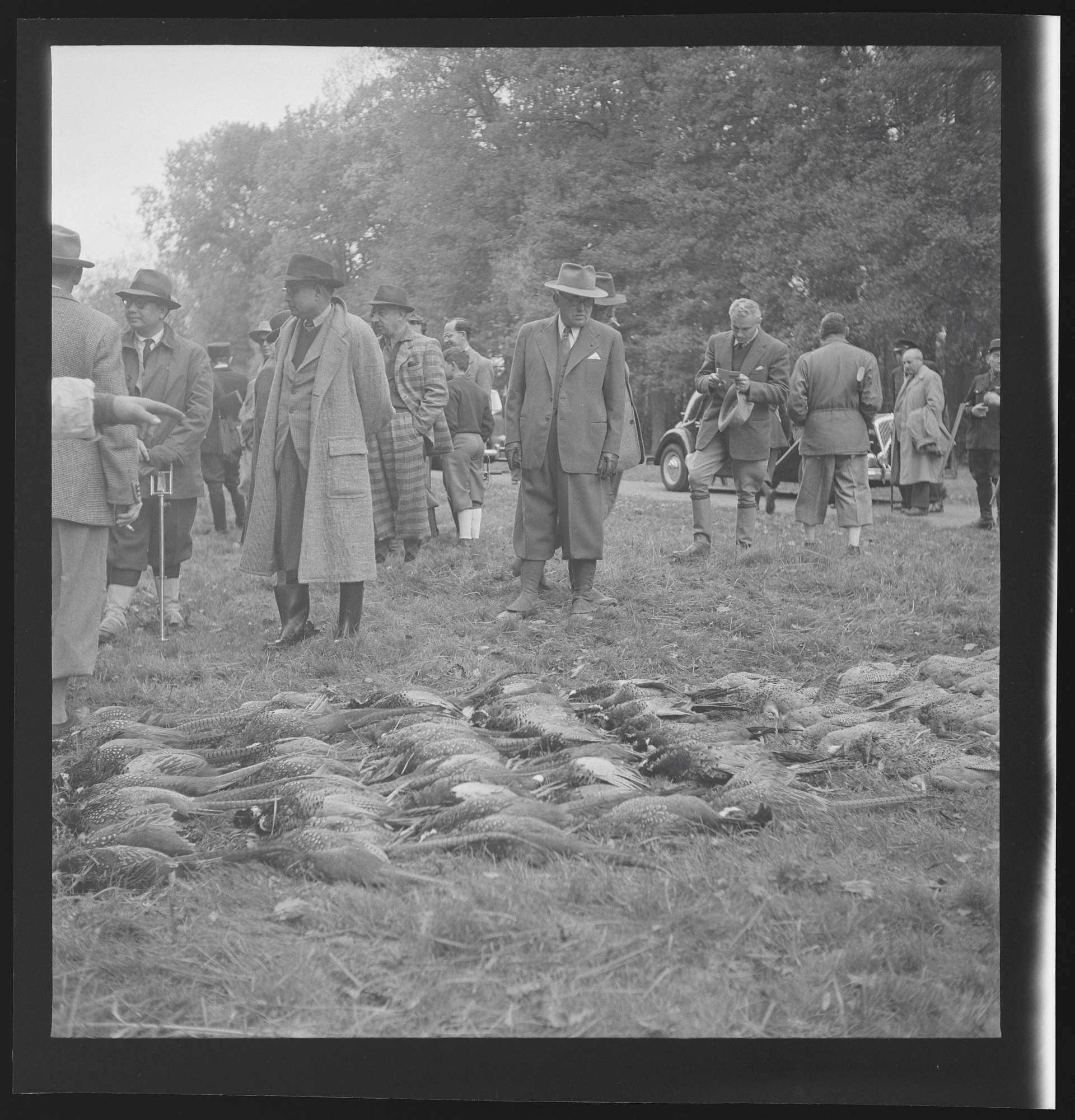 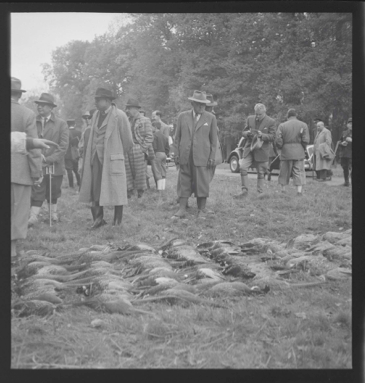 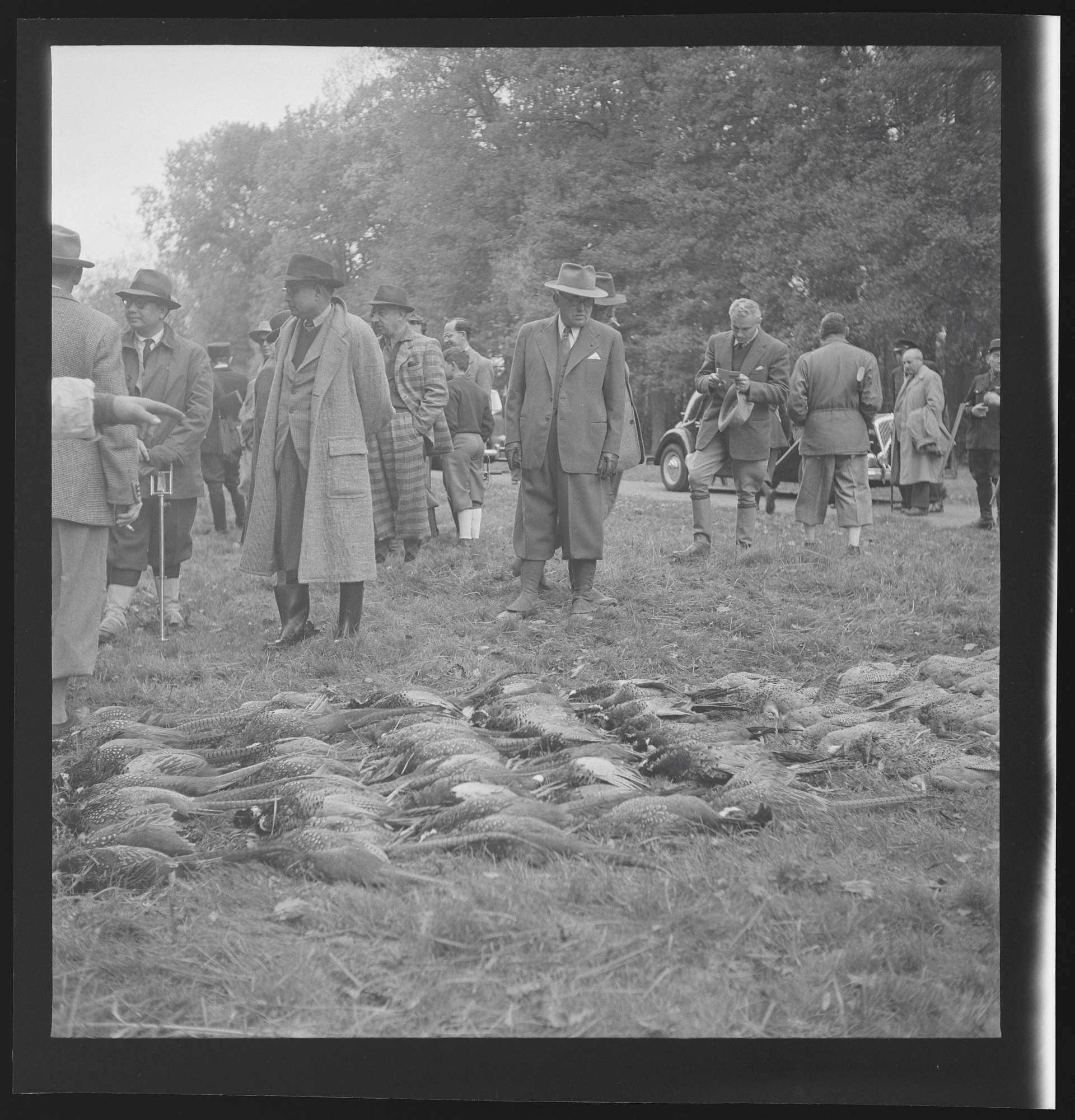 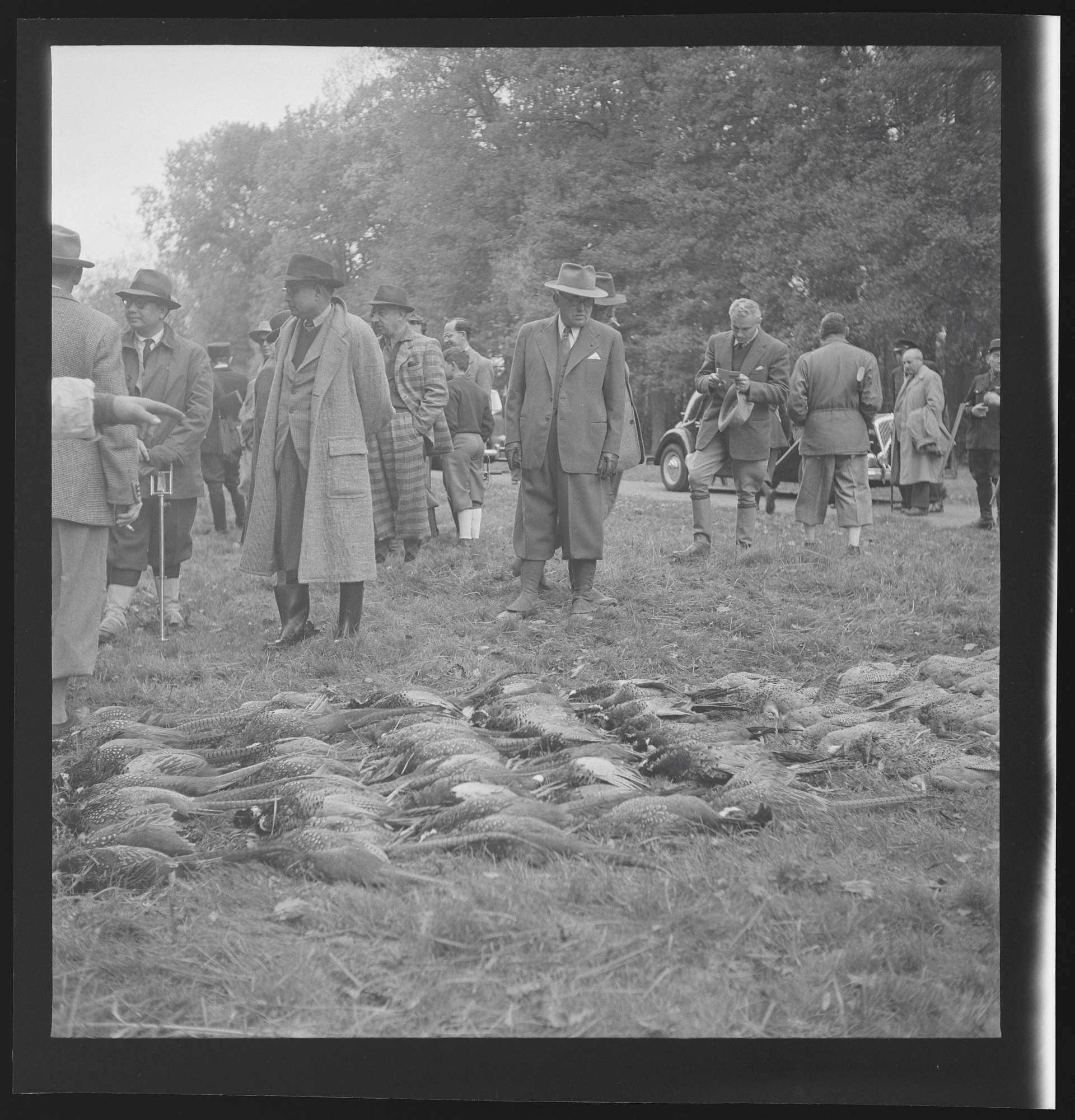 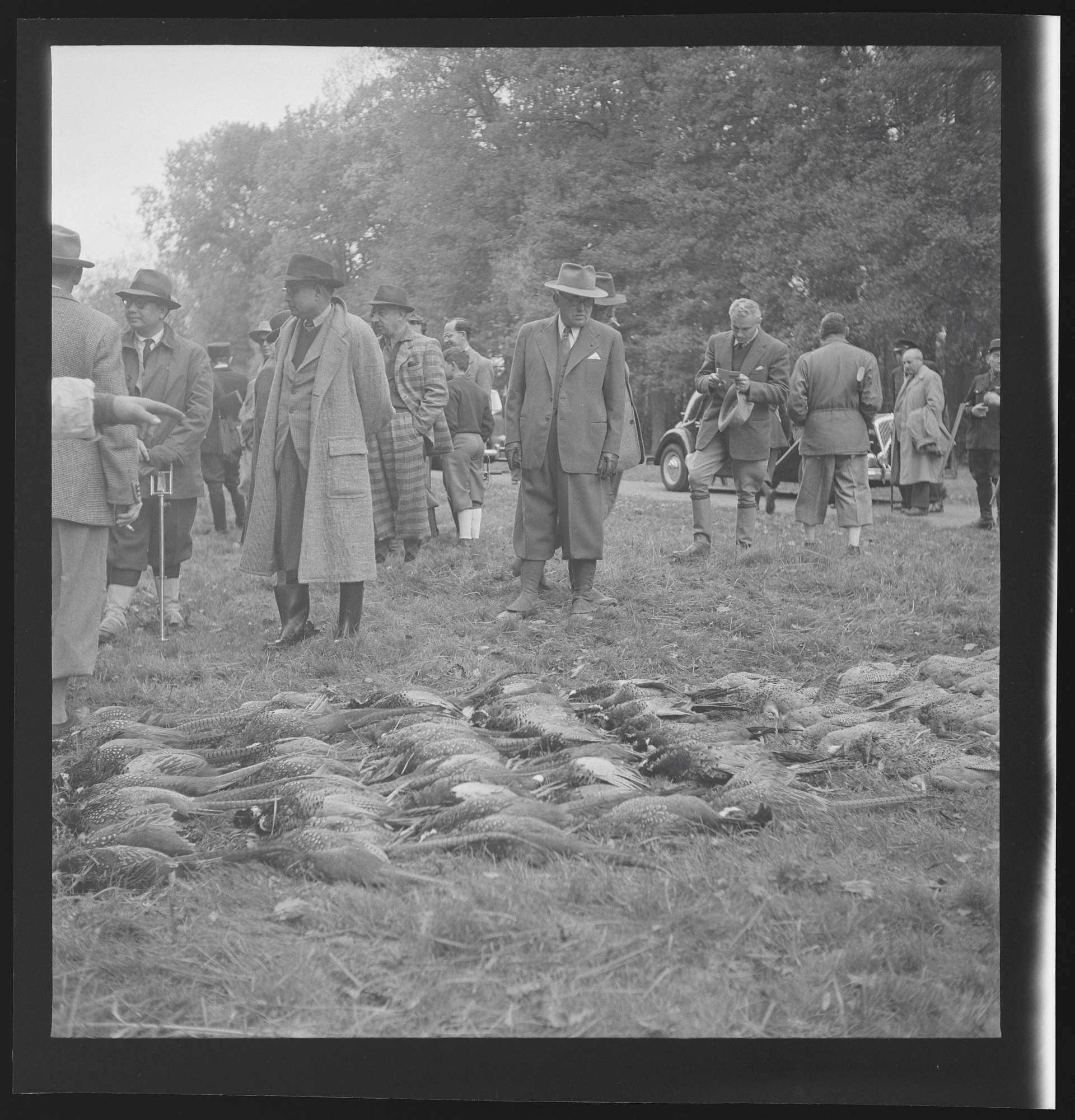 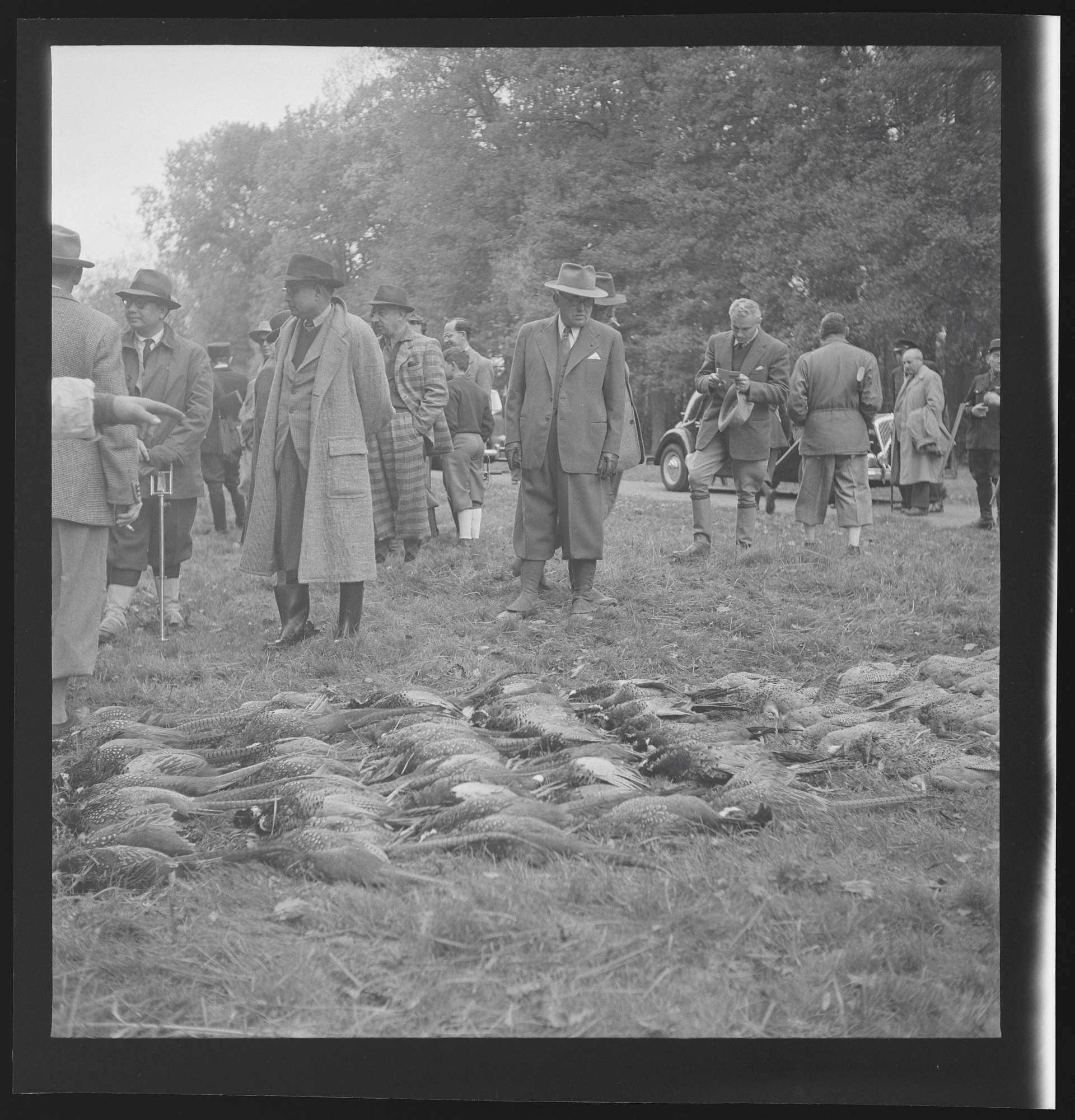 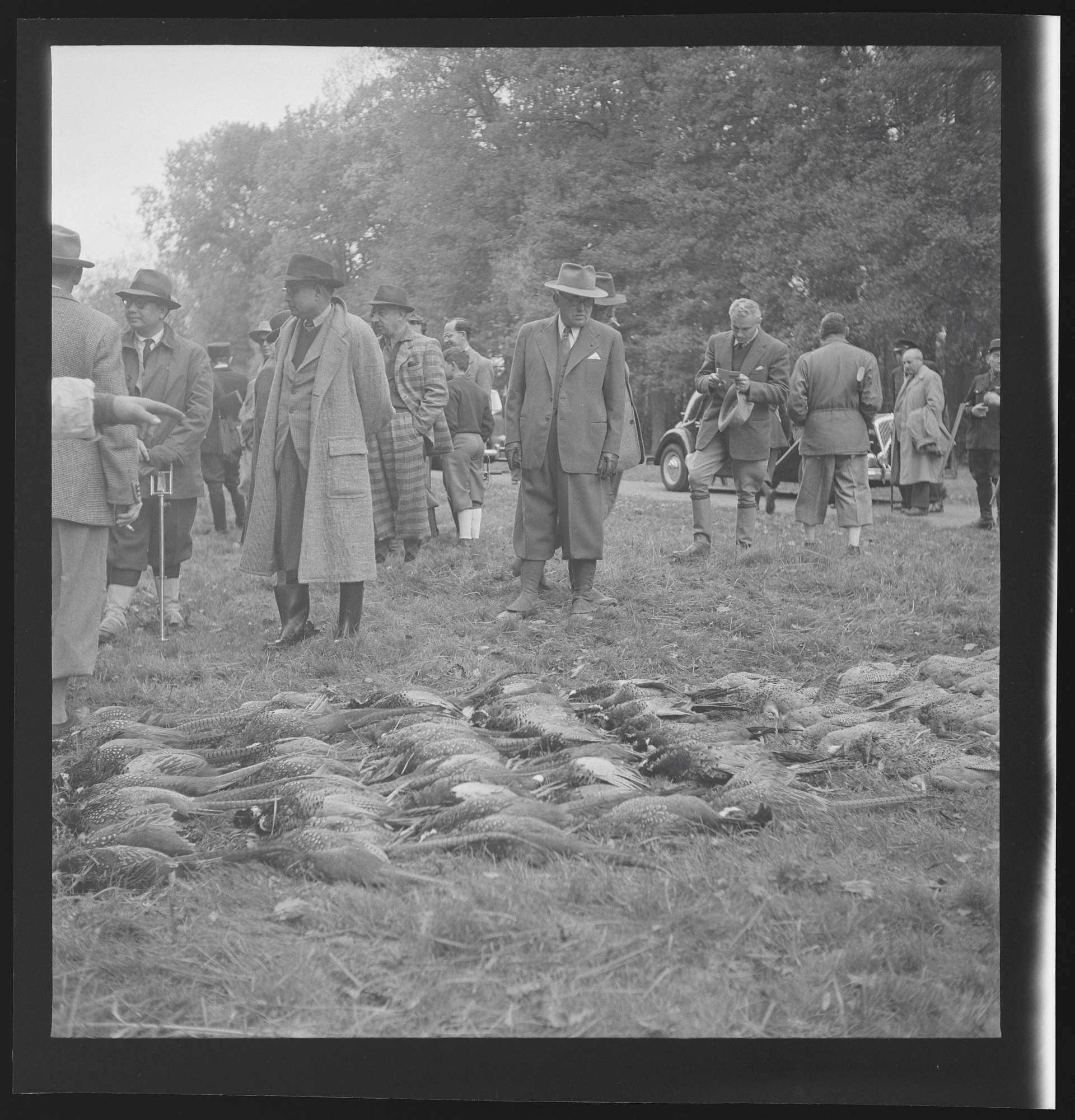 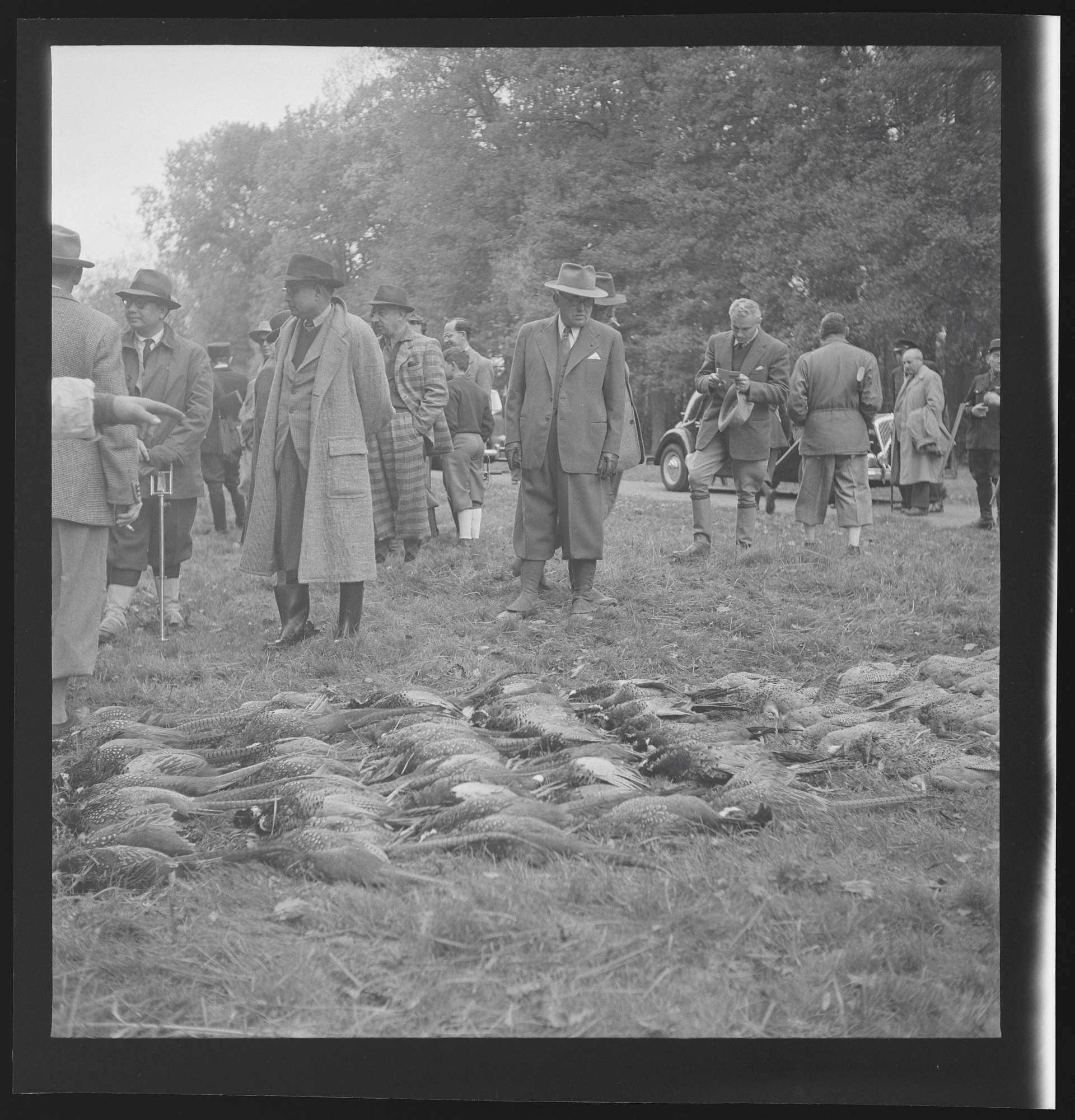 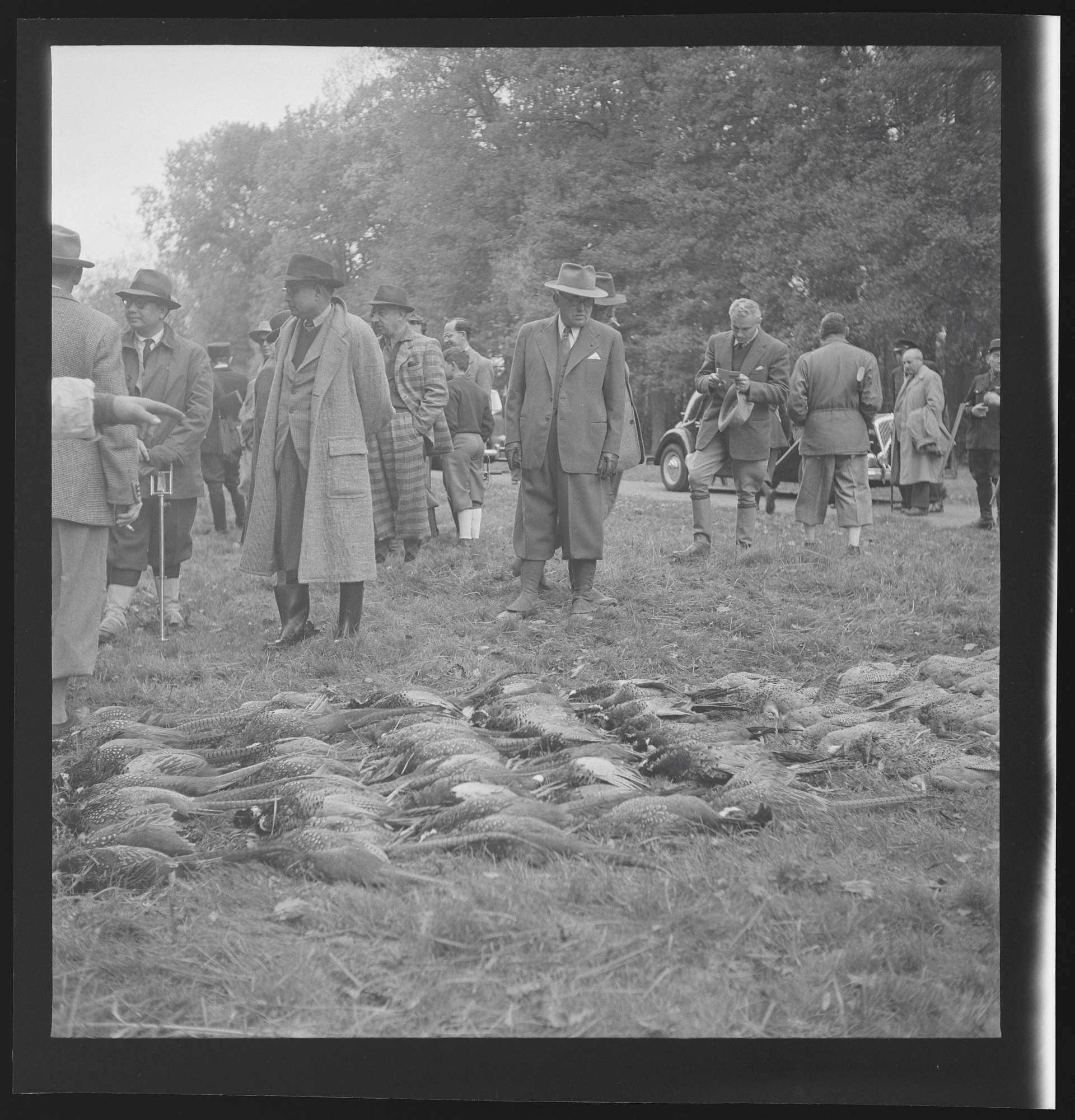 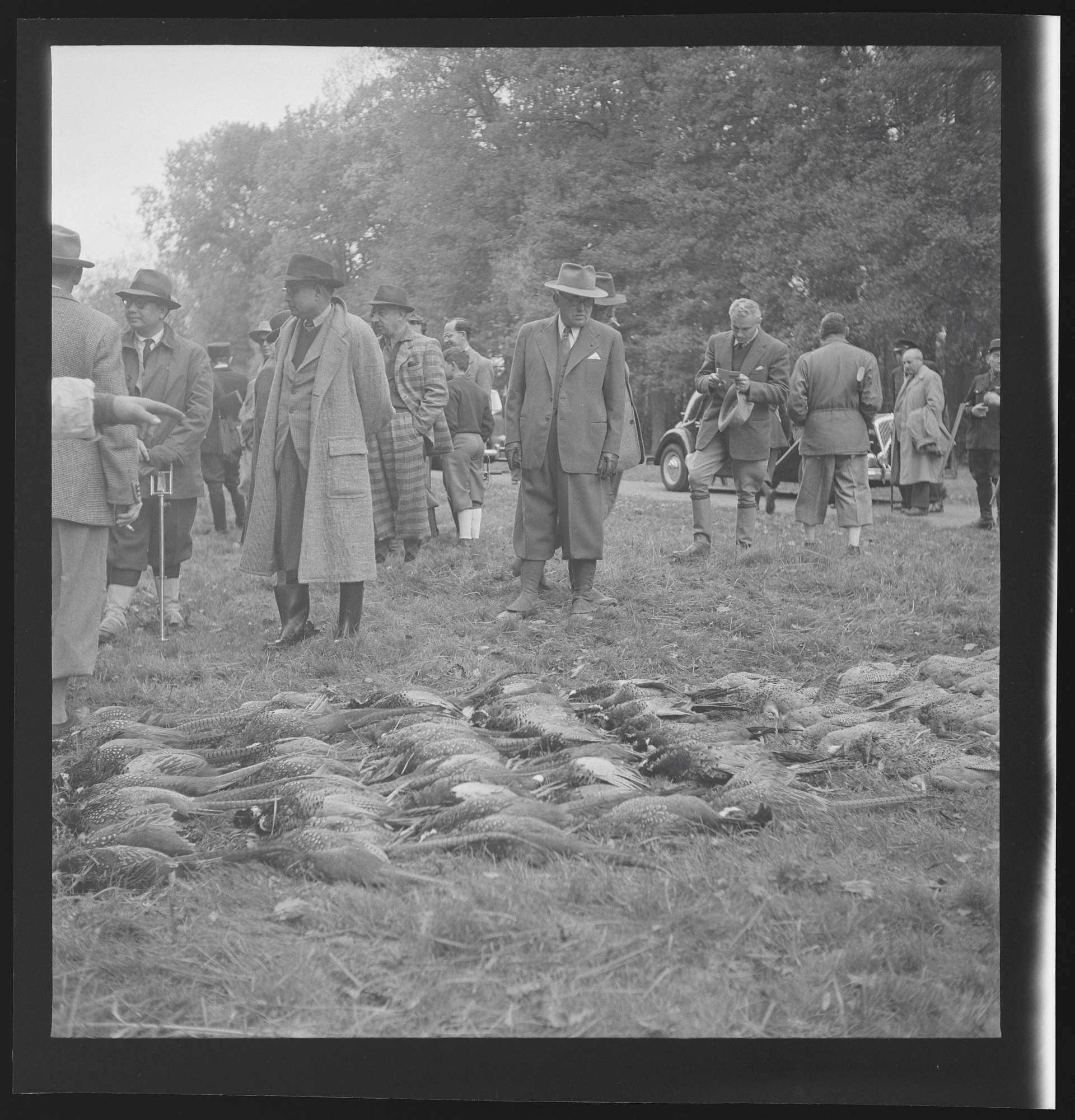 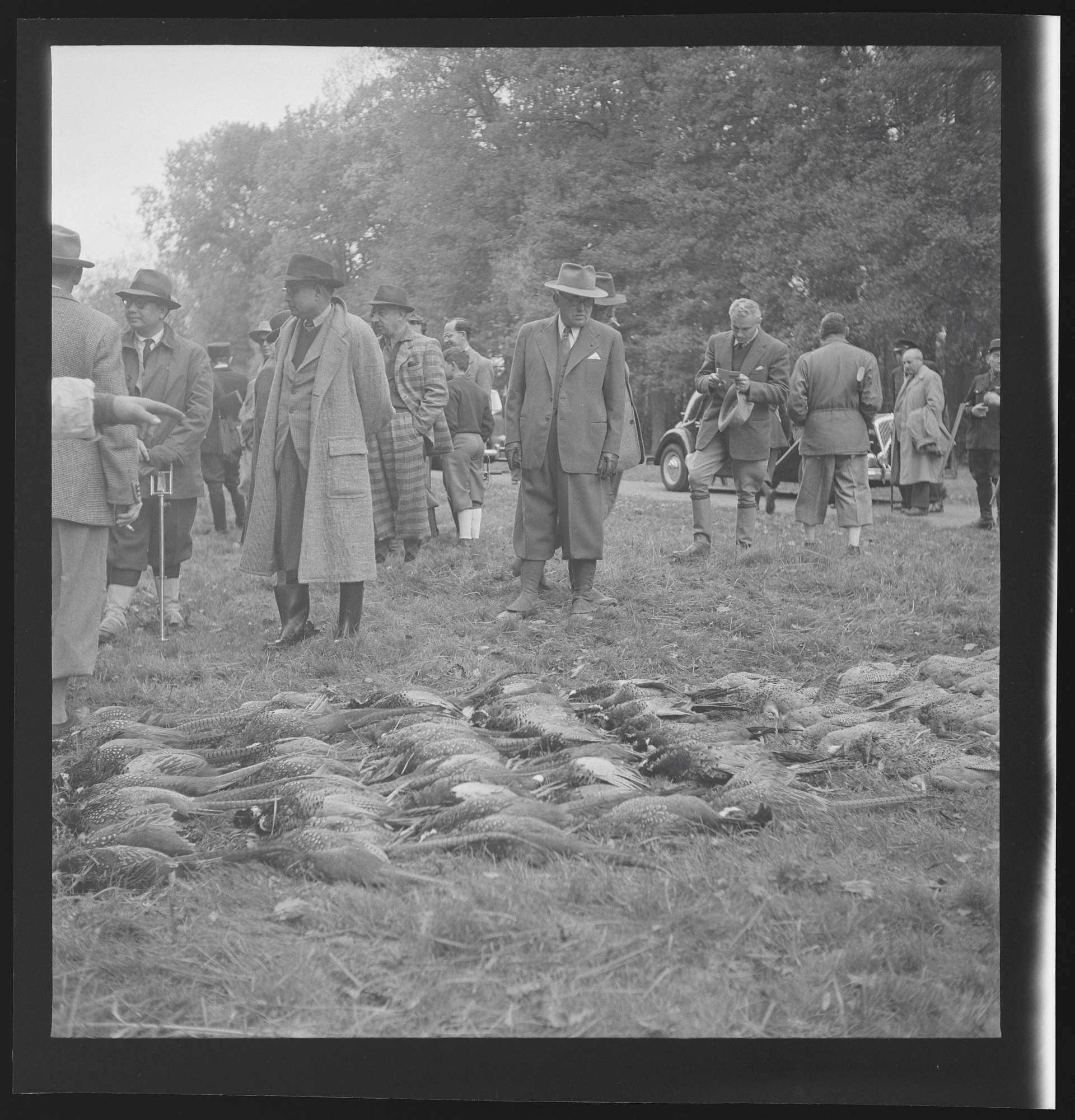 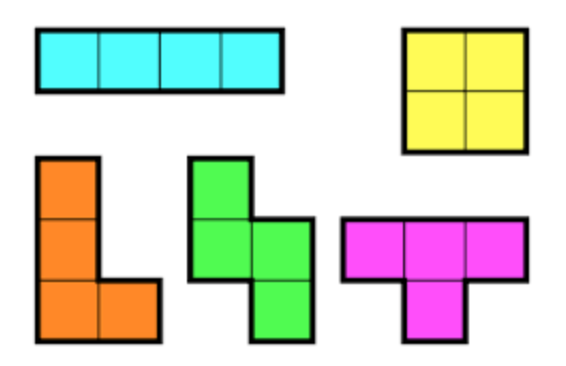 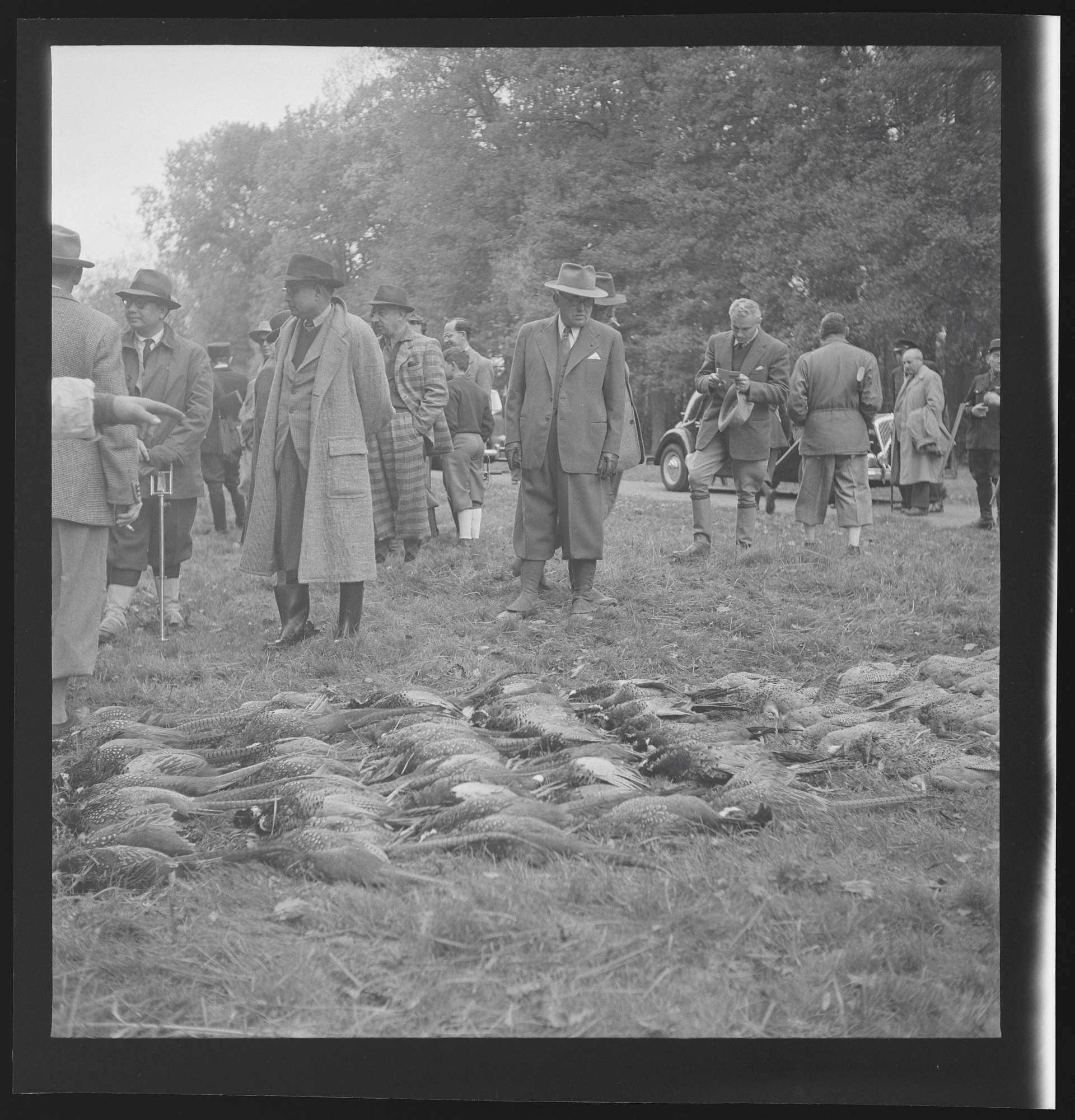 NIVEAU 1
J’identifie un maximum de variables sur la photographie ;
Quand j’estime avoir épuisé le sujet, je clique pour analyser une autre photographie.
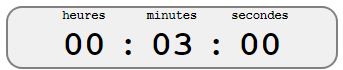 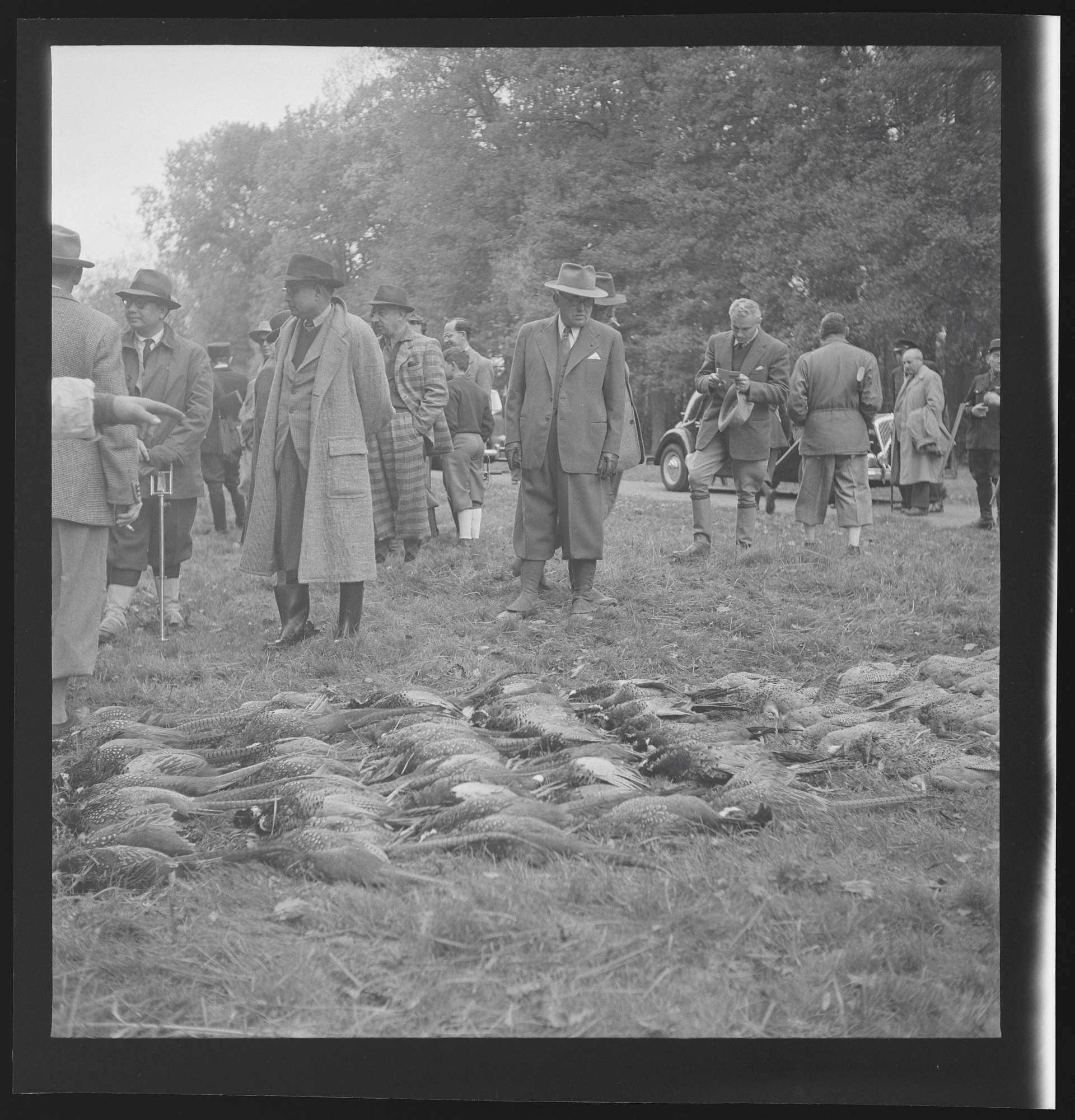 FFAISAN
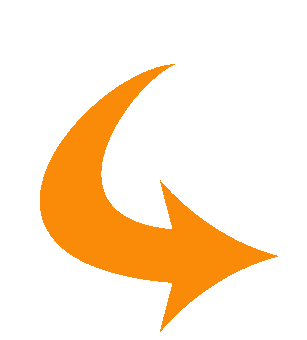 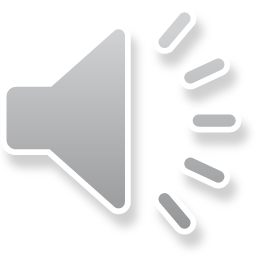 HOMME
VOITURE
CHAPEAU
NIVEAU 2 – alternative à Tetris

J’ai identifié une dizaine de variables sur 5 photos en 3 minutes.

Je vais maintenant rapprocher des variables semblables :
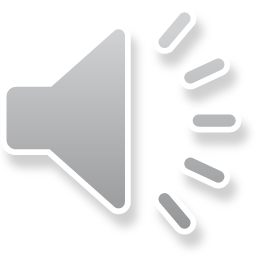 SSCORE : 4 points
GIBIER
PRESIDENT
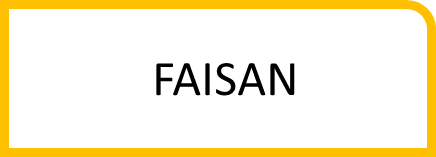 CHAPEAU
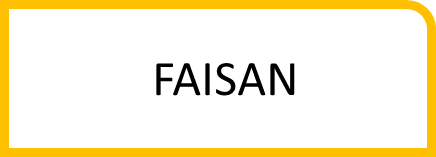 CHEF DE L’ETAT
FEUTRE
CHEF DE L’ETAT
NIVEAU 3

Je travaille sur un échantillon et je choisis mes variables :
GIBIER
FEMME
CHAPEAU
ENFANT
40
0
7
0
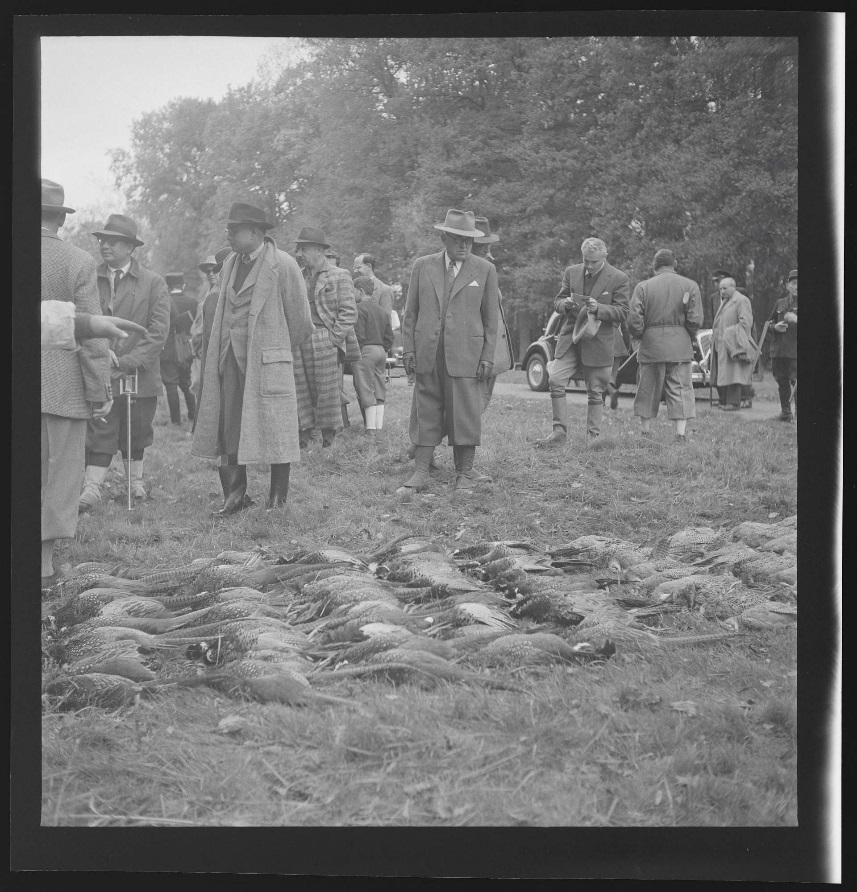 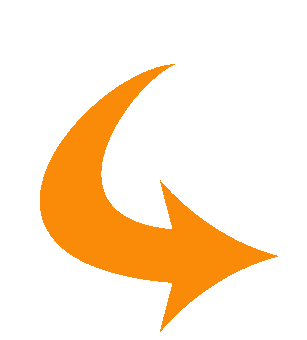 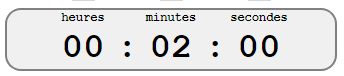 SCORE MAX :
12 points
LUSTRE
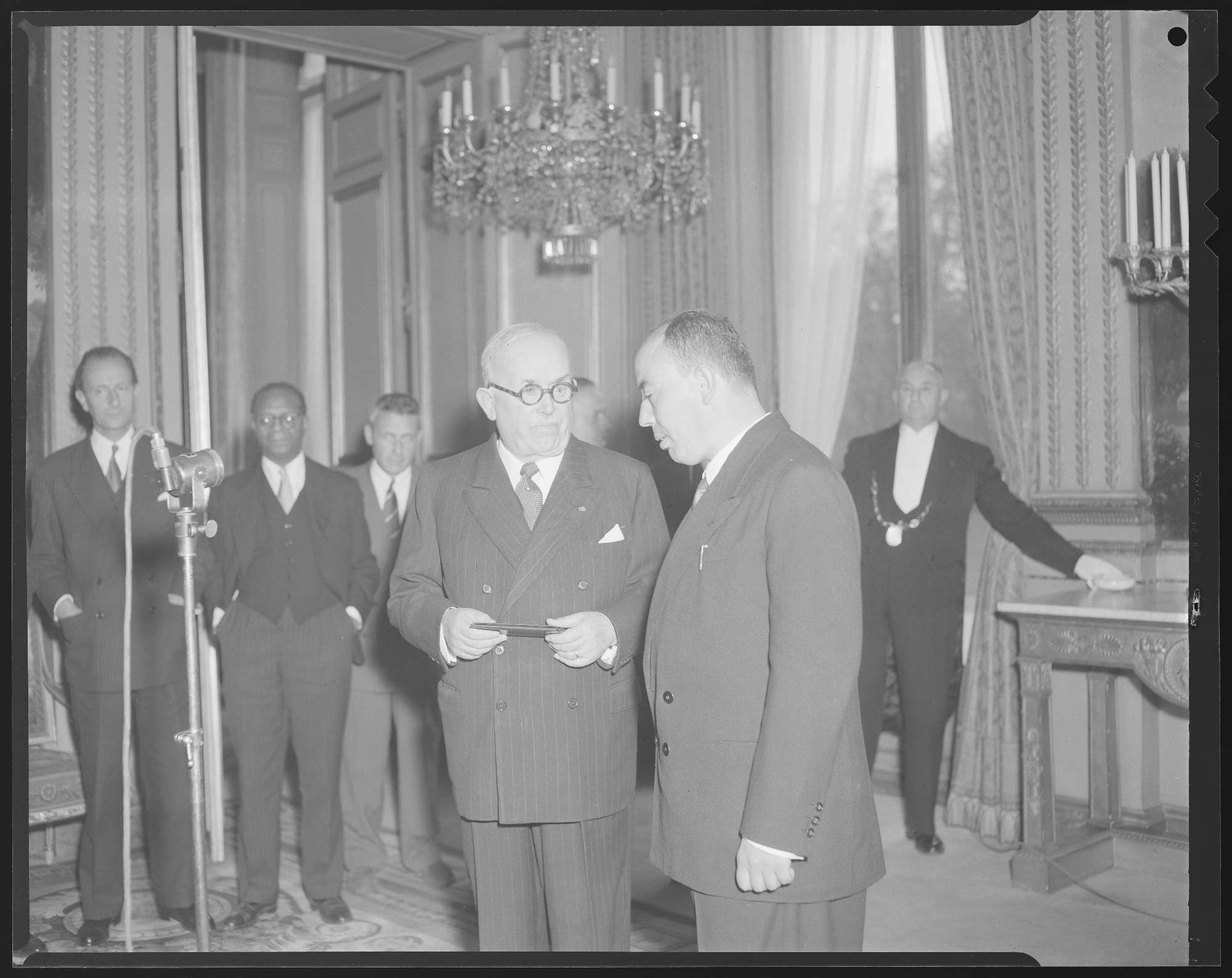 PRPRESIDENT
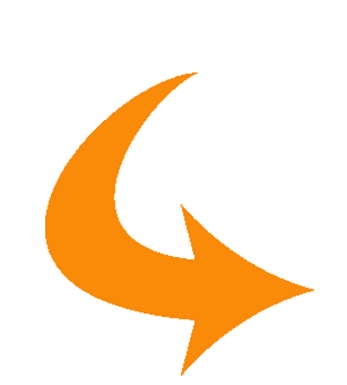 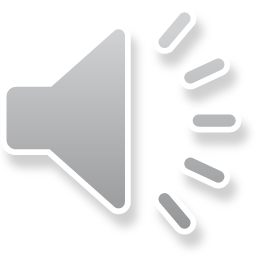 NOIR
SSCORE : 8 points
Je rejoue Rejoue
Je joue à classer mes variables
Niveau1 : je tague mes échantillions
Les photos défilent
 Je clic sur la photo qui devient l’arrière plan de mon écran
Je tague ma photo d’archive le plus rapidement possible
J’ai des données que je dois définir
Mes trois paniers = mes trois types de variables
Mes trois ballons de baskets représentent mes échantillons: mes photos d’archives sélectionnées
Variables nominales
Variables ordinales
Variables …
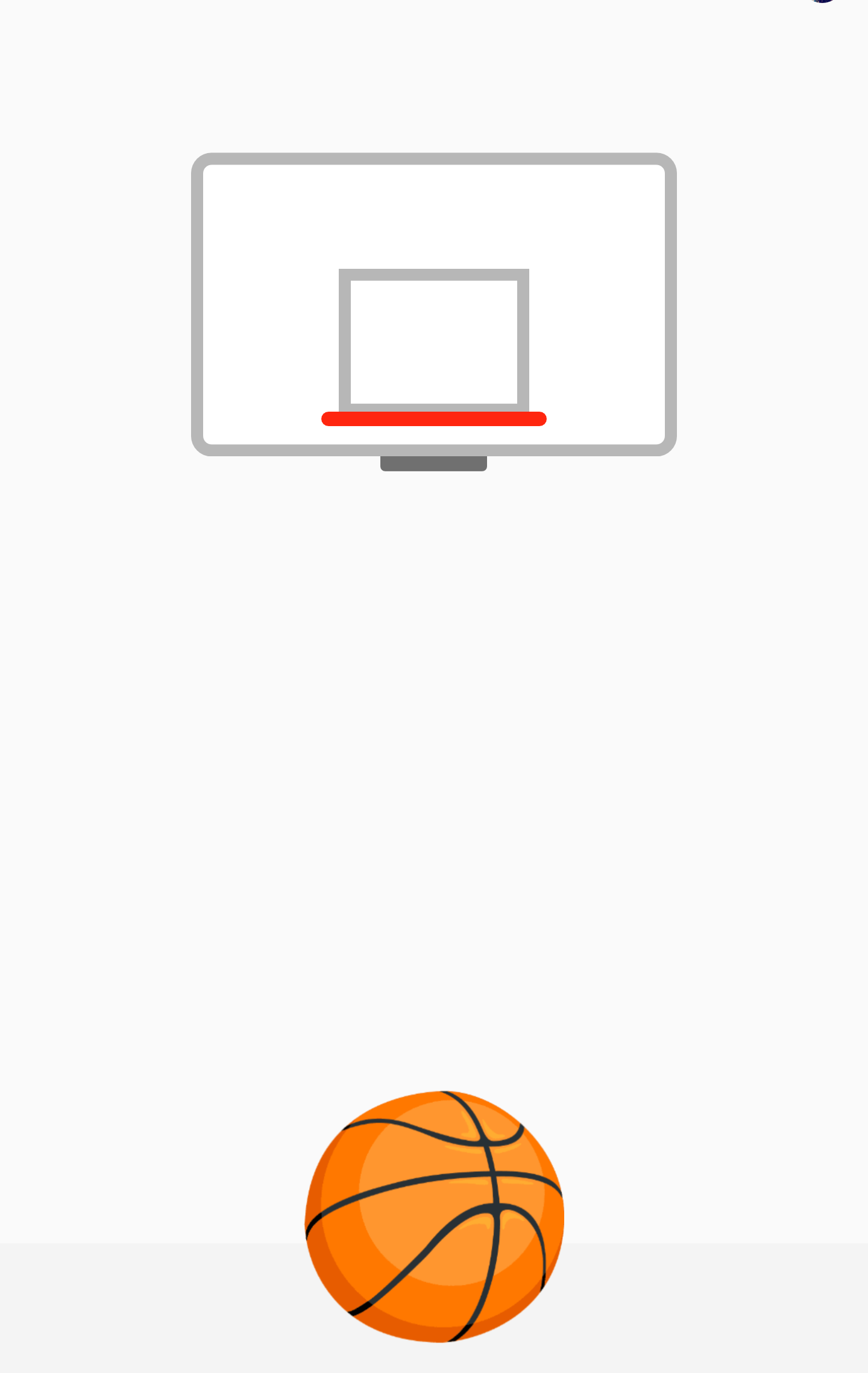 JEU EMOTION
PERSONAS
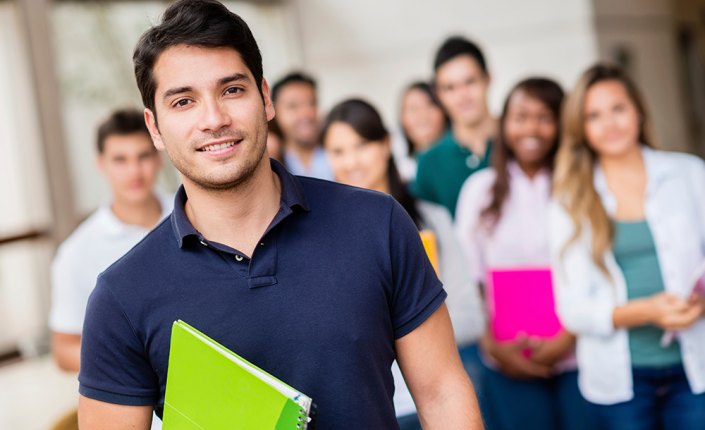 JEU DESCRIPTION
Etudiant en psychologie, je m’entraîne 
sur le cours de statistiques.

En lien avec mon manuel numérique, 
je peux travailler sur les variables.

Comment identifier/nommer une variable ?

Je choisis un exercice où je dois identifier un maximum de variables sur un maximum de photographies en 3 minutes.
PERSONA
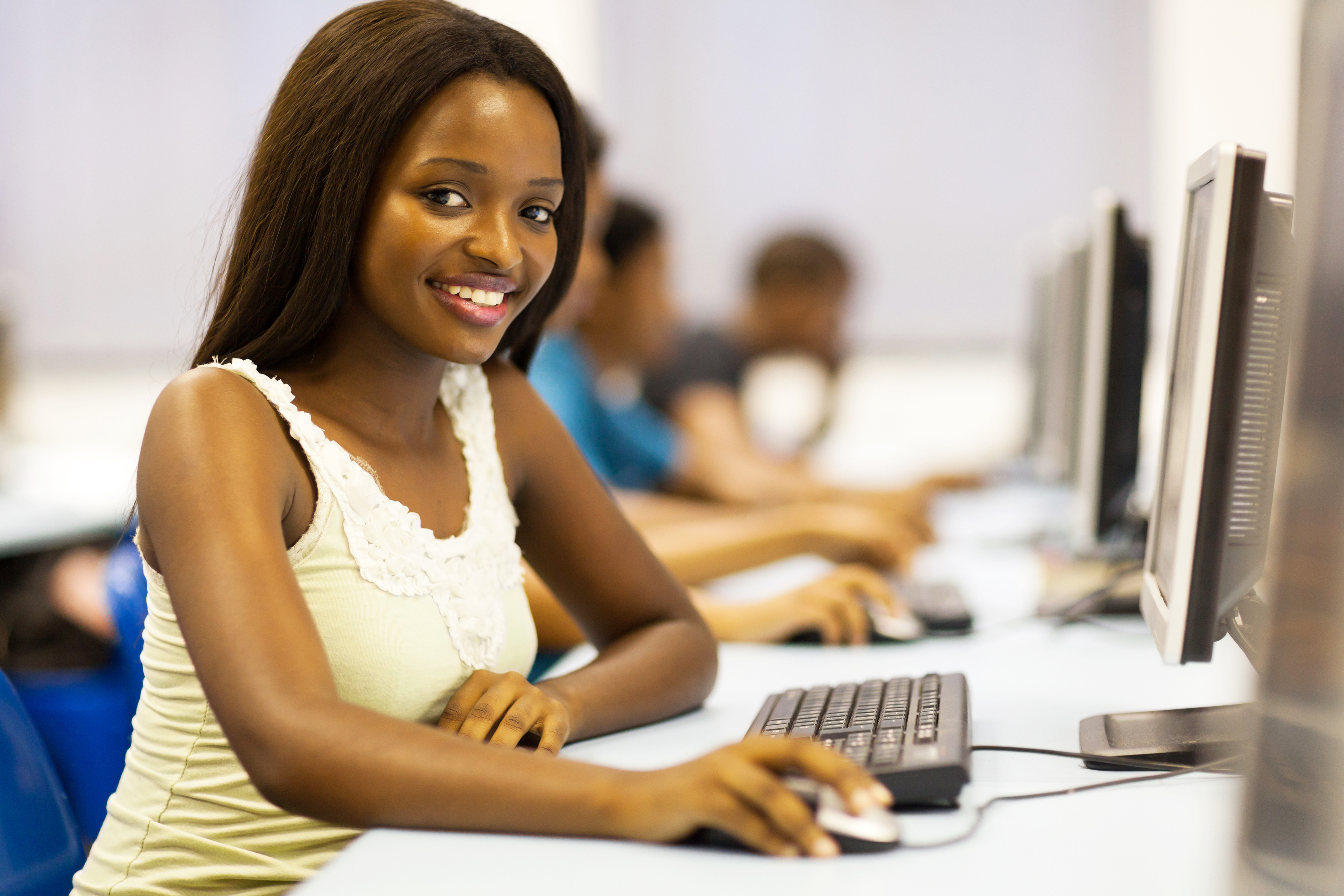 Etudiante en psychologie
Je m’apprête à entraîner les variables à la manière
du jeu Emotion
5:00:00
NIVEAU 1
Quelle émotion vous procure cette photographie ?
Attribuez une couleur à cette émotion
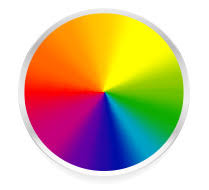 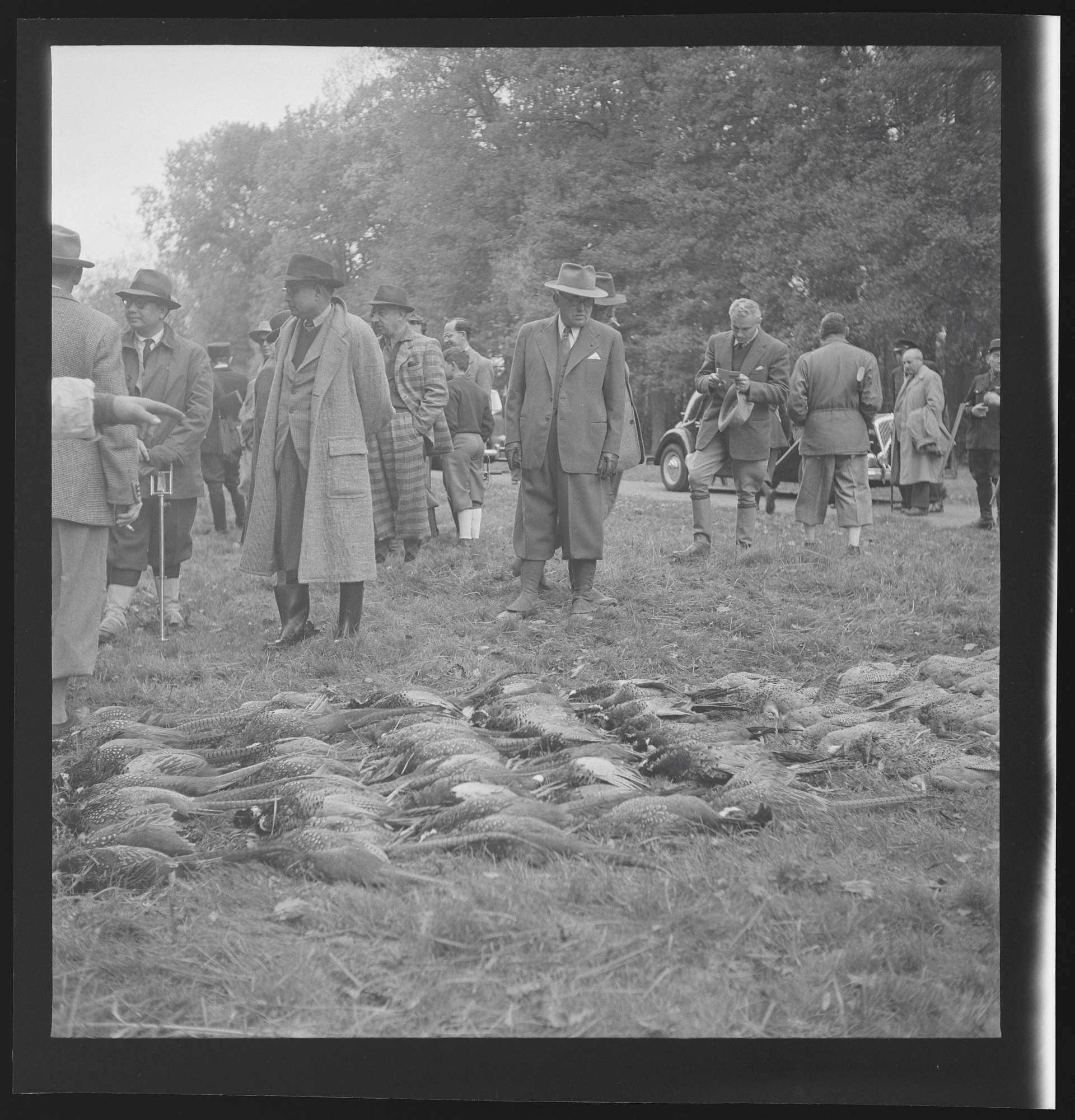 5:00:00
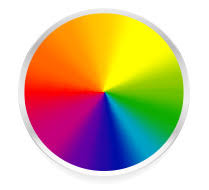 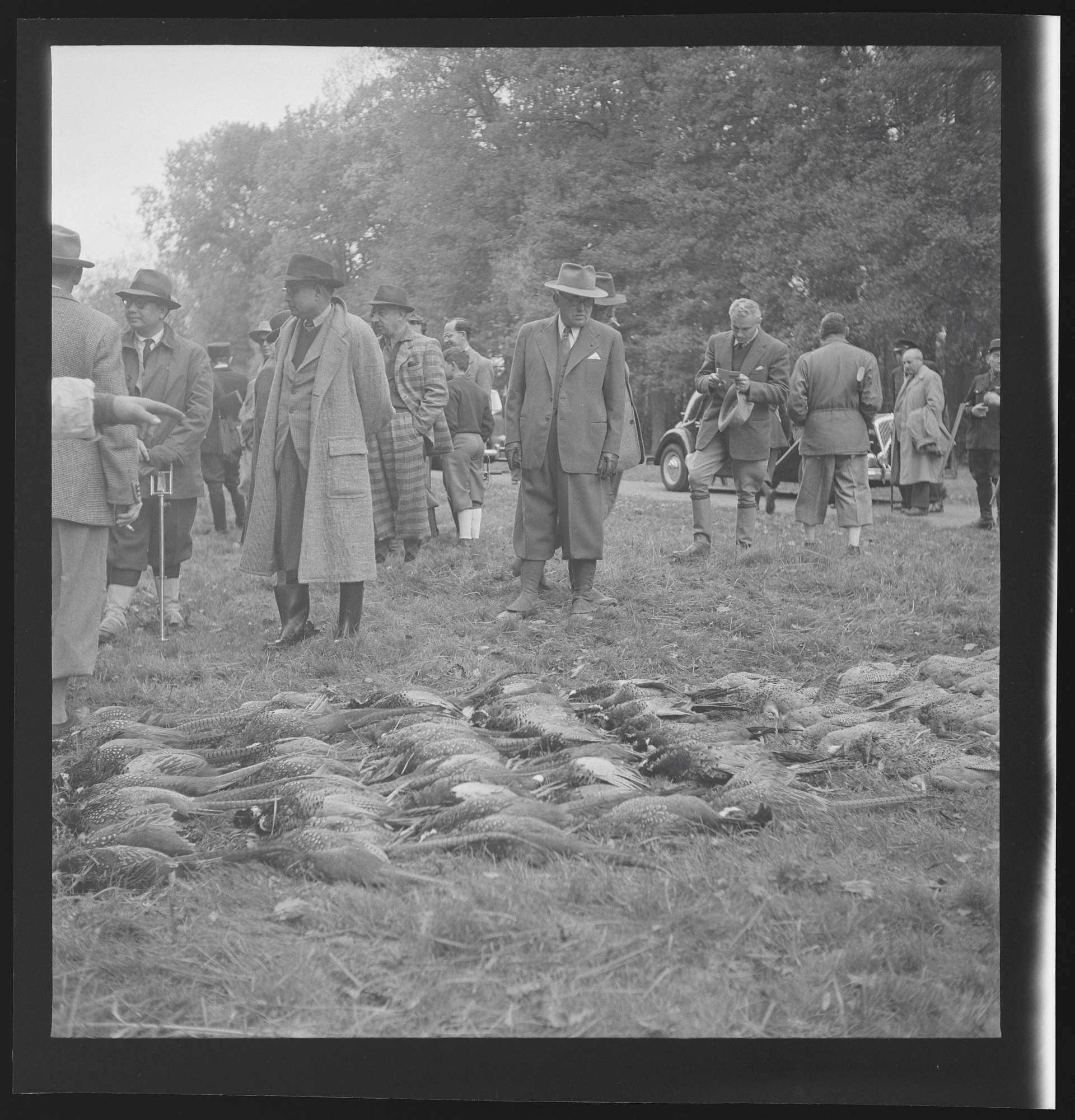 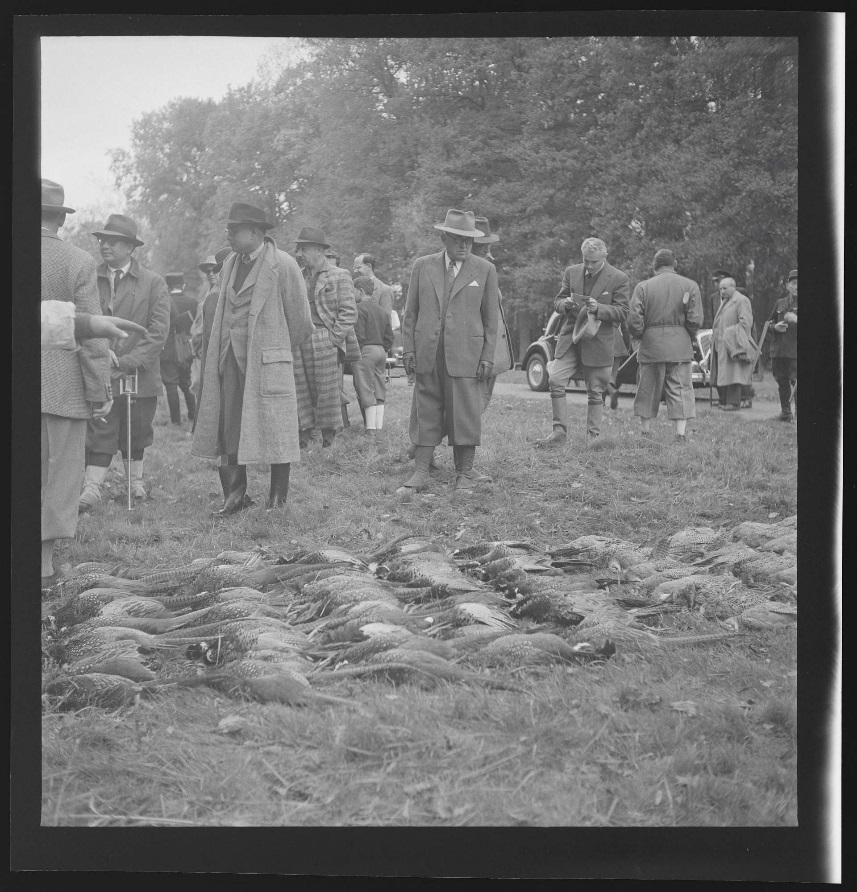 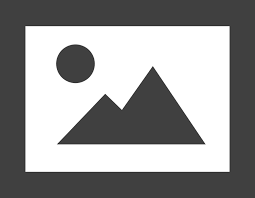 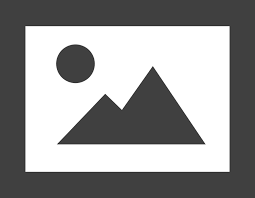 J’ai identifié une dizaine de photo avec des émotions en 5 minutes.
Niveau 2
REFERENCES GRAPHIQUES
Inspirations …. moodboard
REFERENCES TECHNIQUES
Inspirations ….
moodboard
PISTES CRÉATIVES
PROPOSITIONS TECHNIQUES ET FONCTIONNELLES
FUTURE DU PROJETVoyage à Dubaï 2018….Objet d’étude workshop...Objectifs: Evolution, next step...
RemerciementsEquipe pédagogique…Partenaires, autres…